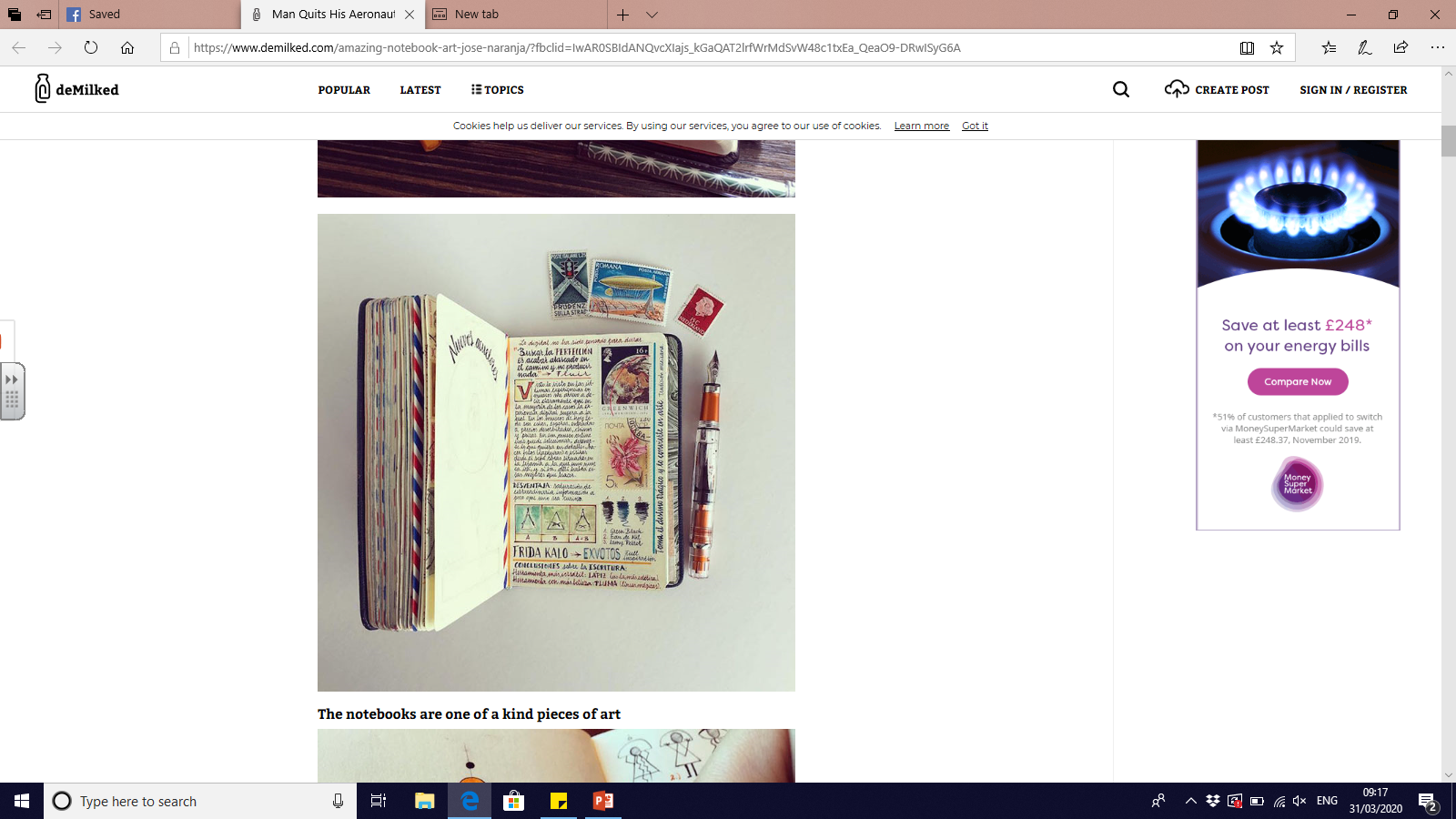 Journal Project
Jose Naranja turns ordinary notebooks into highly detailed works of art. The artist uses watercolors, stamps, writing, elements of photography and drawings to turn each notebook into a one of a kind masterpiece.
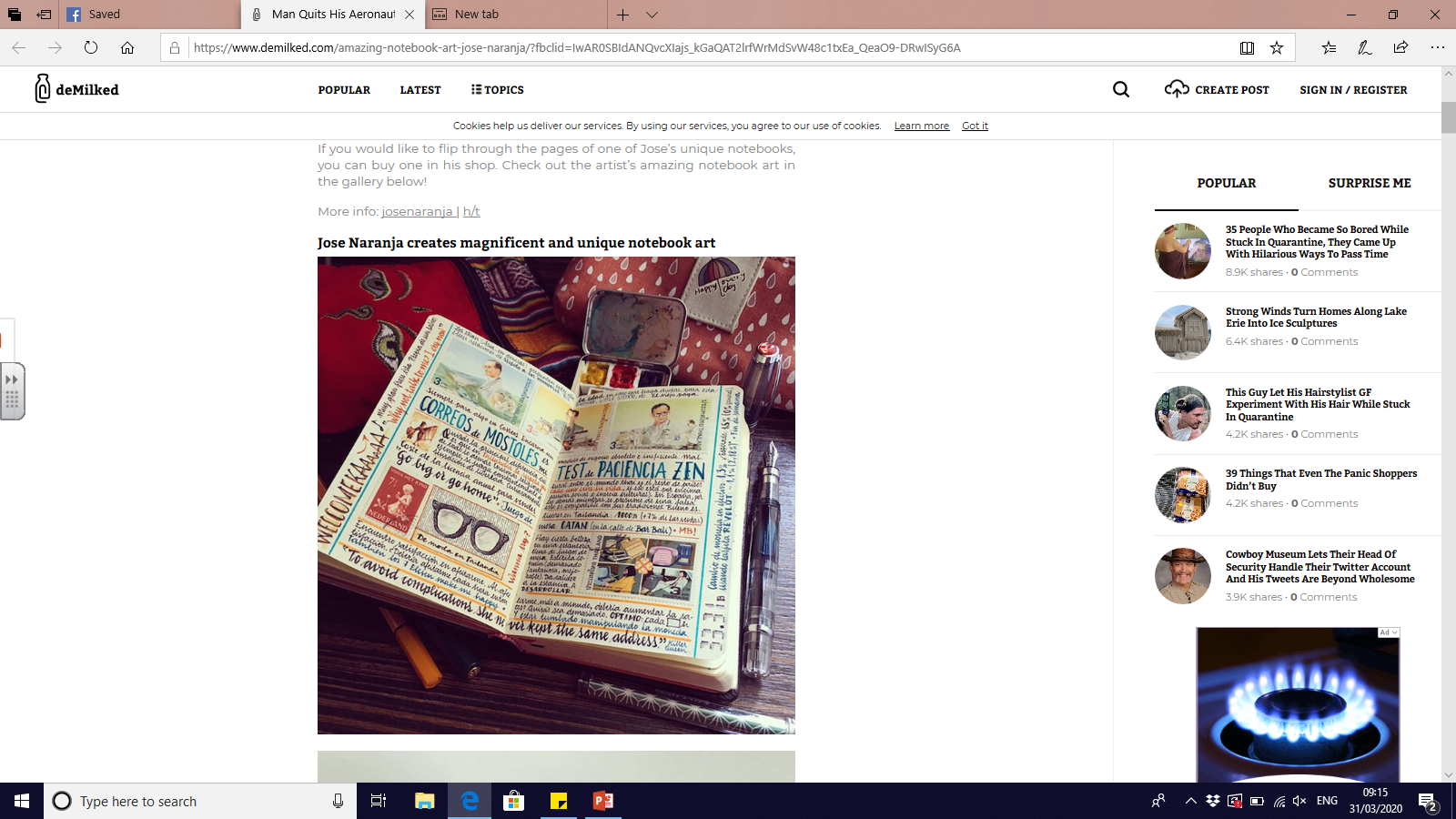 Jose has worked as an aeronautic engineer for many years but eventually decided to quit and devote his life to art and travels. The artist developed his passion for notebook art in 2005 when he discovered Moleskine pocket journals. As hard as it may be to believe, Jose is a self-taught artist, but his skills are remarkable. So far the artist has filled in 12 notebooks and recently has begun binding his own, to make his art even more personal.
What is the project for?
STRETCH AND CHALLENGE:
Each Day/Page will have a theme
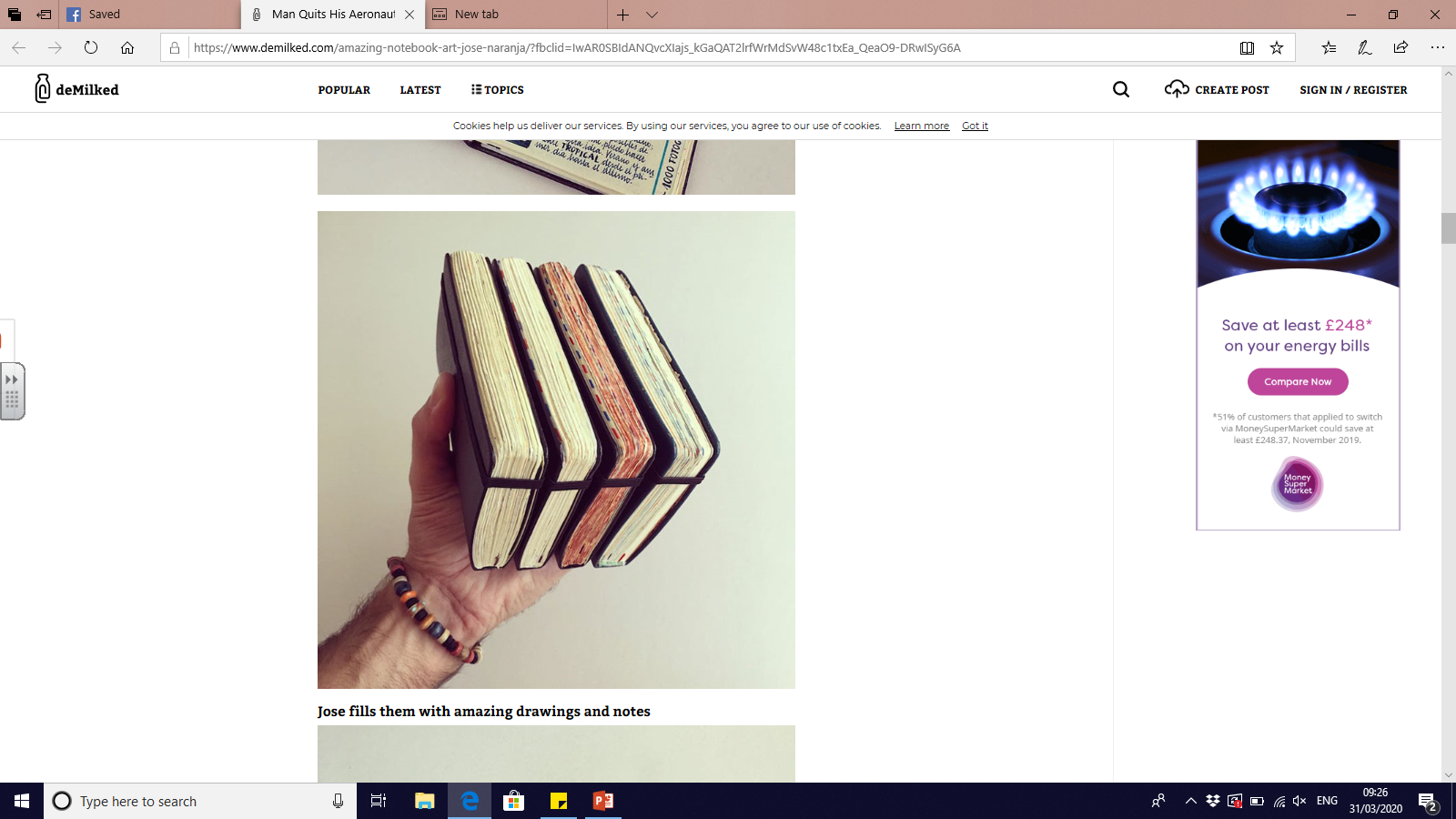 Each page will have a theme (there are 20 to start with) . You can dip into this when you want.
You can add more pages of course, you can think of your own themes or use ideas from the “extras” page.
https://www.demilked.com/amazing-notebook-art-jose-naranja/?fbclid=IwAR0SBIdANQvcXIajs_kGaQAT2lrfWrMdSvW48c1txEa_QeaO9-DRwISyG6A
The link above takes you to the article and images about the artist who created it.
Titles are a good way of drawing in the viewer
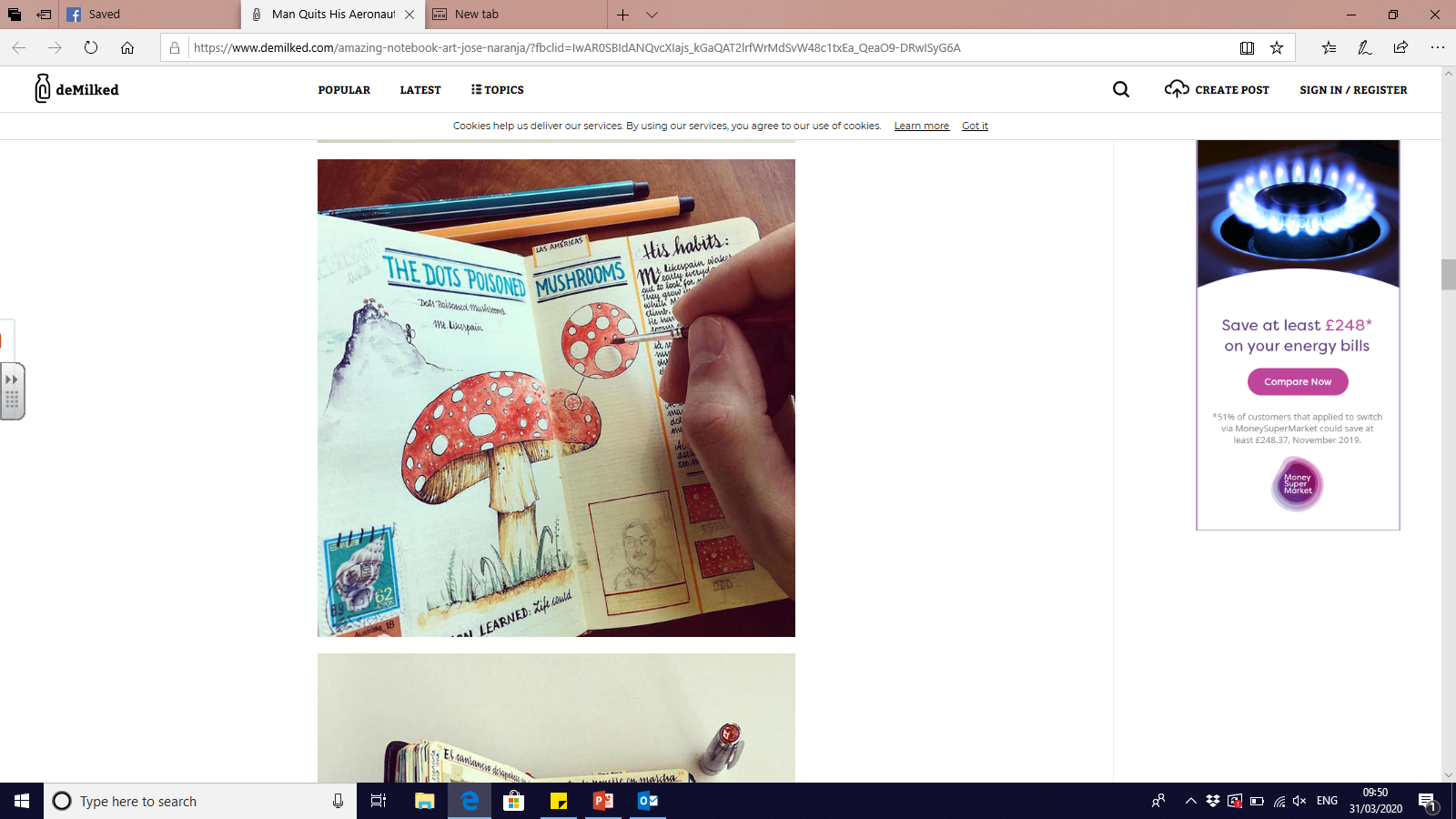 Annotate or write a note about the things you have drawn
Add small images and boxes
I don’t have a sketchbook Miss……….
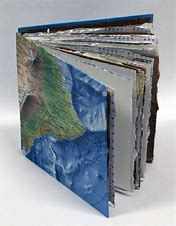 https://www.accessart.org.uk/sketchbooks-an-online-course-for-children-families-parents-teachers/?fbclid=IwAR0eXgOhXUnmJdtsLP-0-SaSrYINphDO0pQP2KlcHuOGrEHLQMQpDJc2IYk
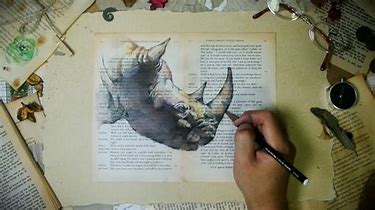 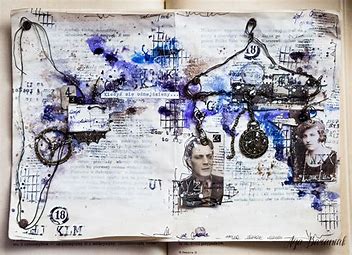 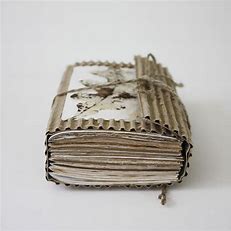 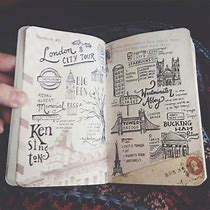 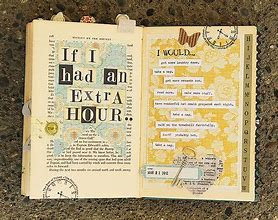 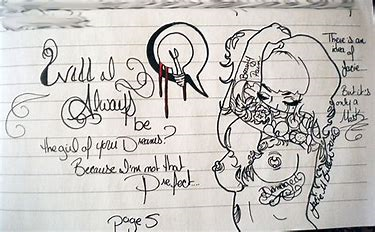 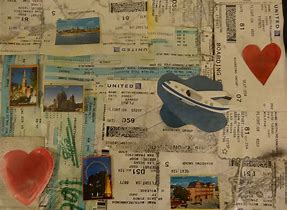 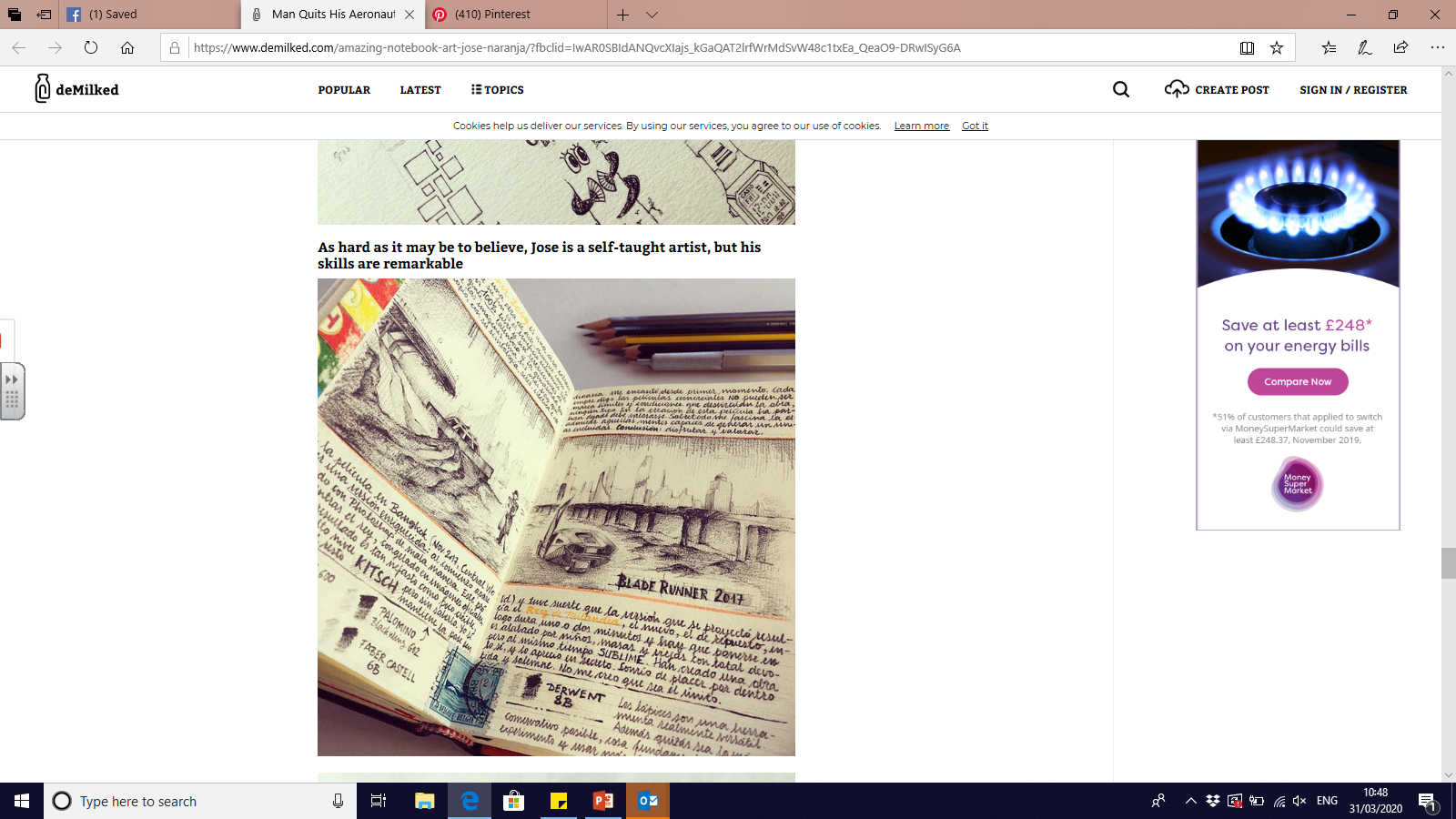 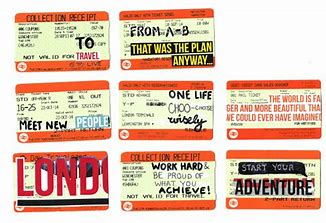 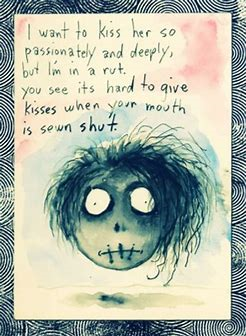 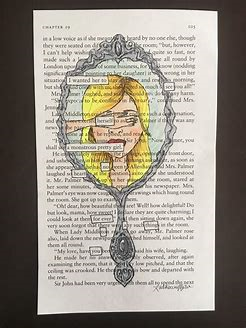 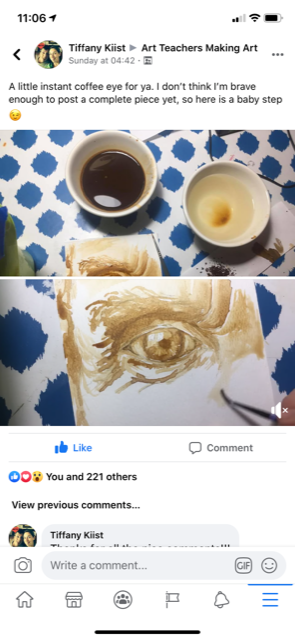 Extra ideas:
Paint with coffee
Collage
Paint on different surfaces
Stick things in 
Write poems 
Add quotes
Write stories
Front Cover:
Page layout ideas:
Double page spread
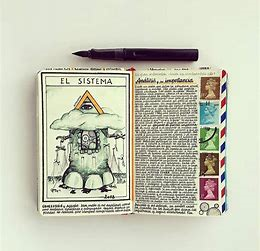 Various size boxes with small snippets/drawings in 
Then a space for some writing
Whole page pieces
Day 2 ( page 2 )
Day 1 ( page 1 )
A view of somewhere inside
A view of outside
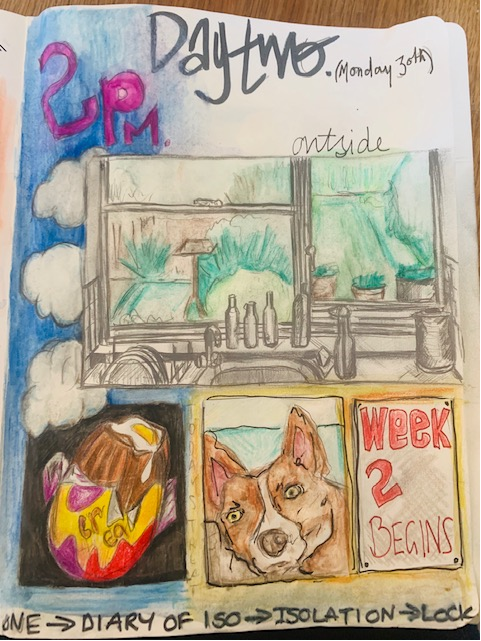 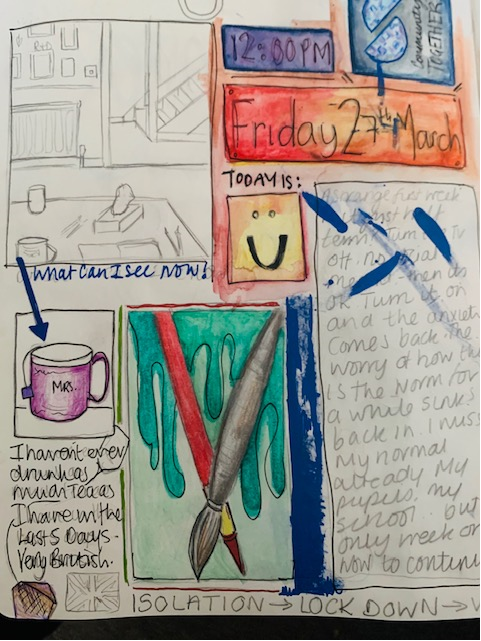 I am logging the date and time I do my page entry
A diary extract about the week so far 
Close up of an object in the house
Something positive
What's Inside
What's Outside
Inspiration Ideas:
L
A
Y
O
U
T
S
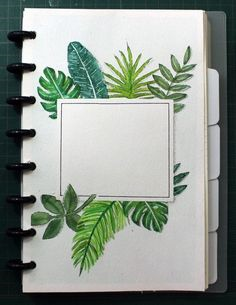 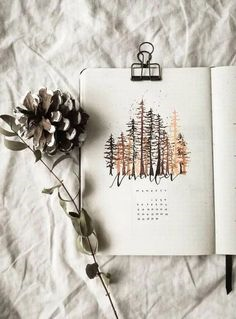 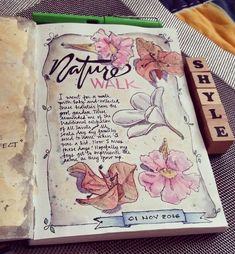 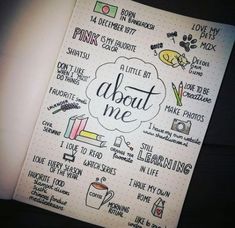 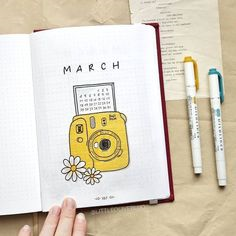 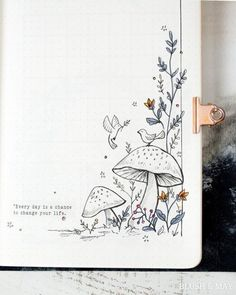 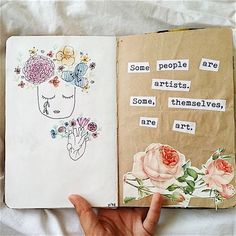 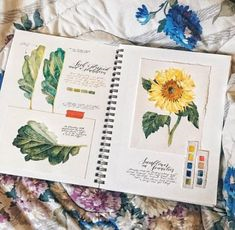 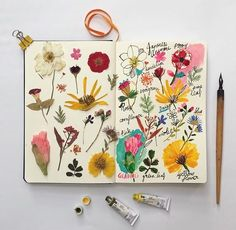 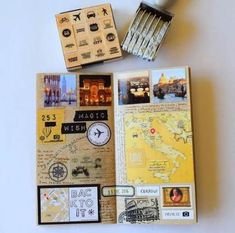 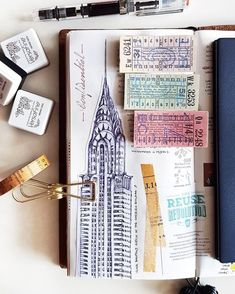 Add things to your journal:
Draw on other things to stick in:
Receipts
Tickets
Scrap paper
Envelopes
postcards
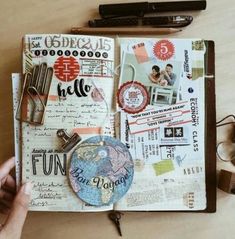 Stick things in – find some memories and relate them to the theme
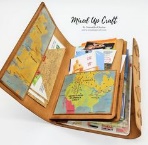 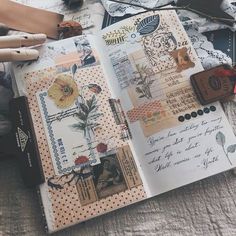 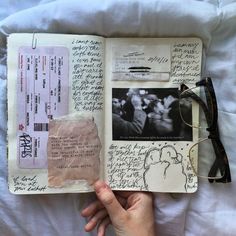 More of his work:
Add little sketches/cartoons
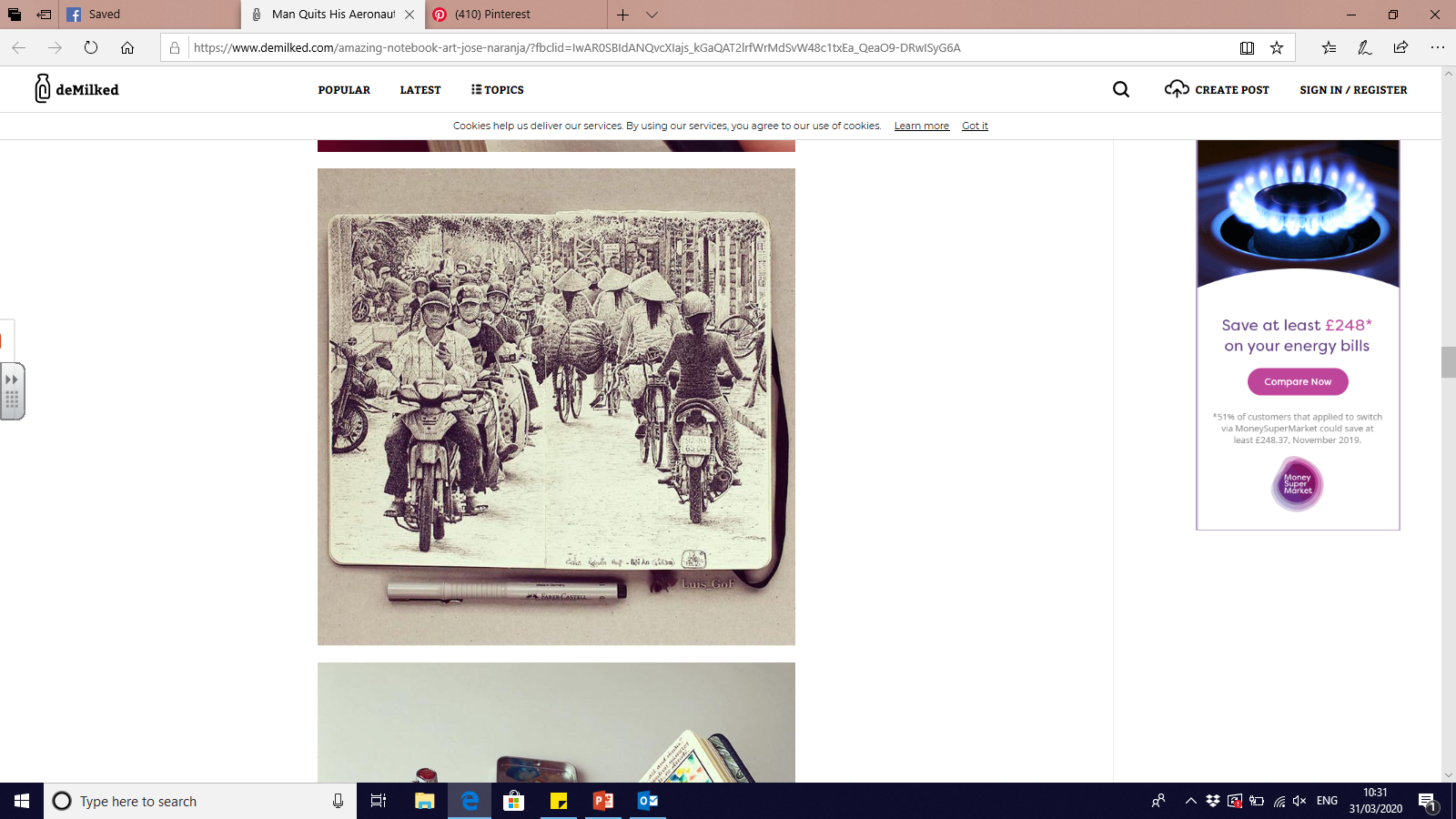 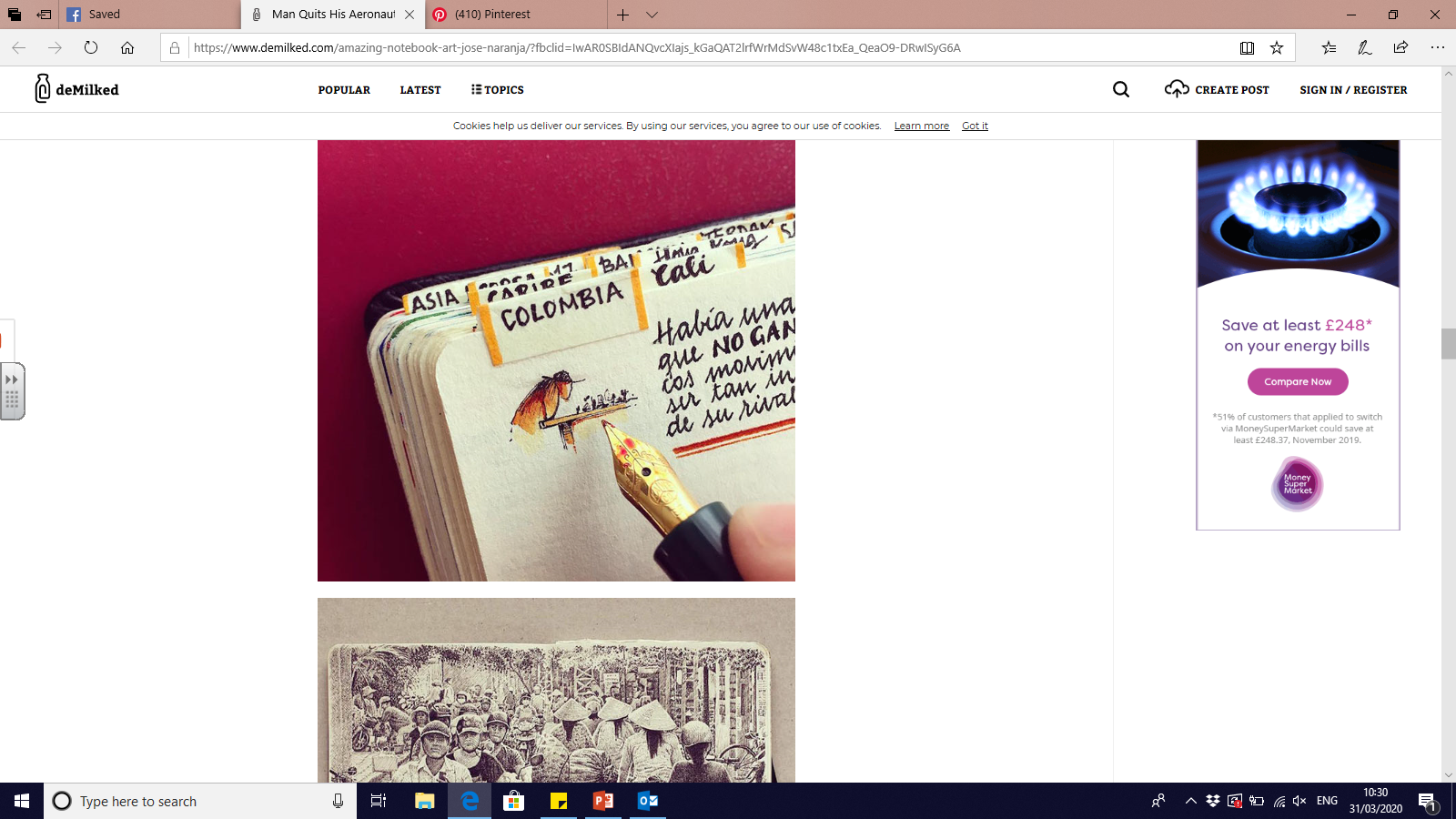 Create pages where there is just one detailed drawing
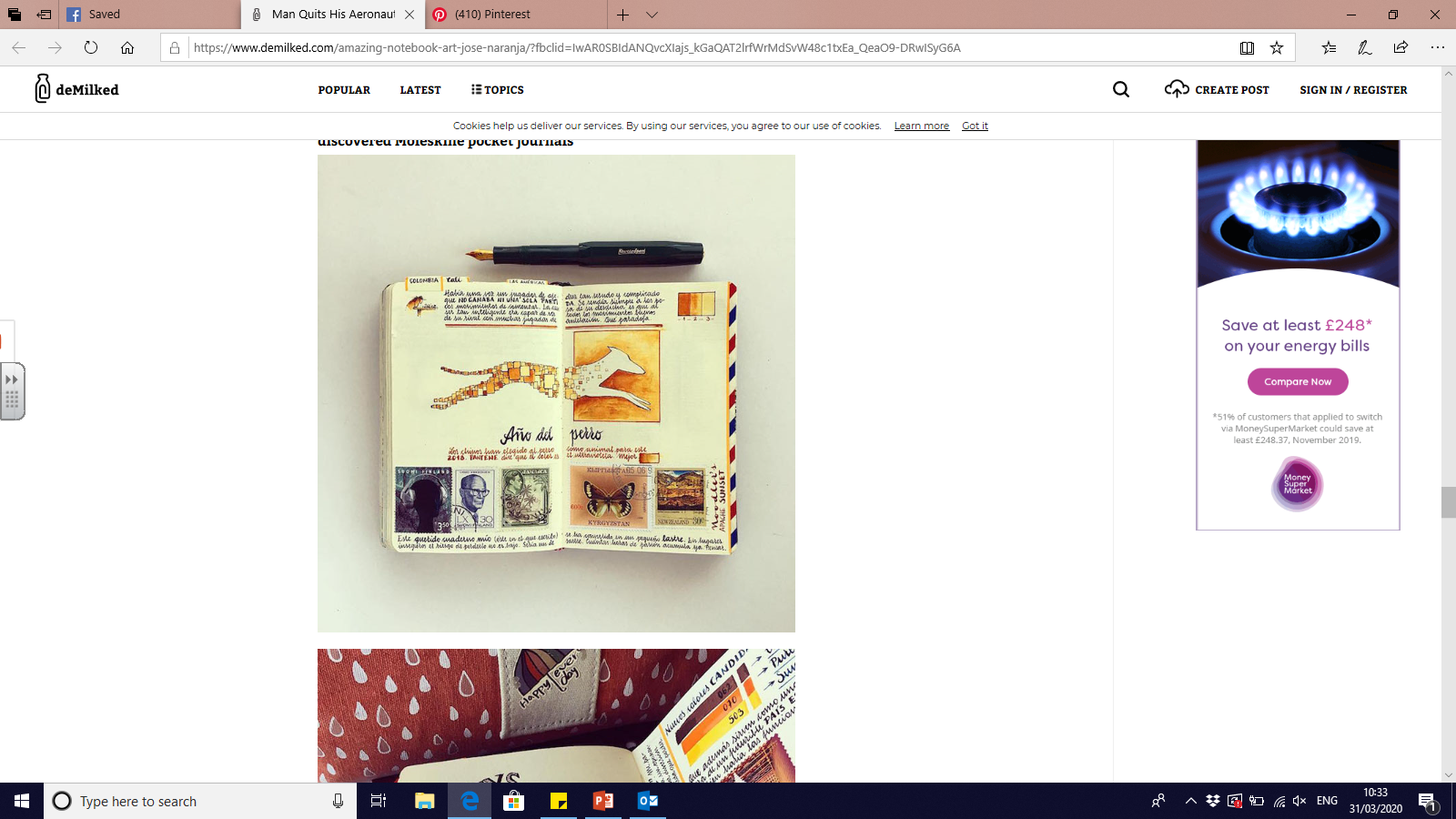 Day 4 ( page 4 )
Day 3 ( page 3 )
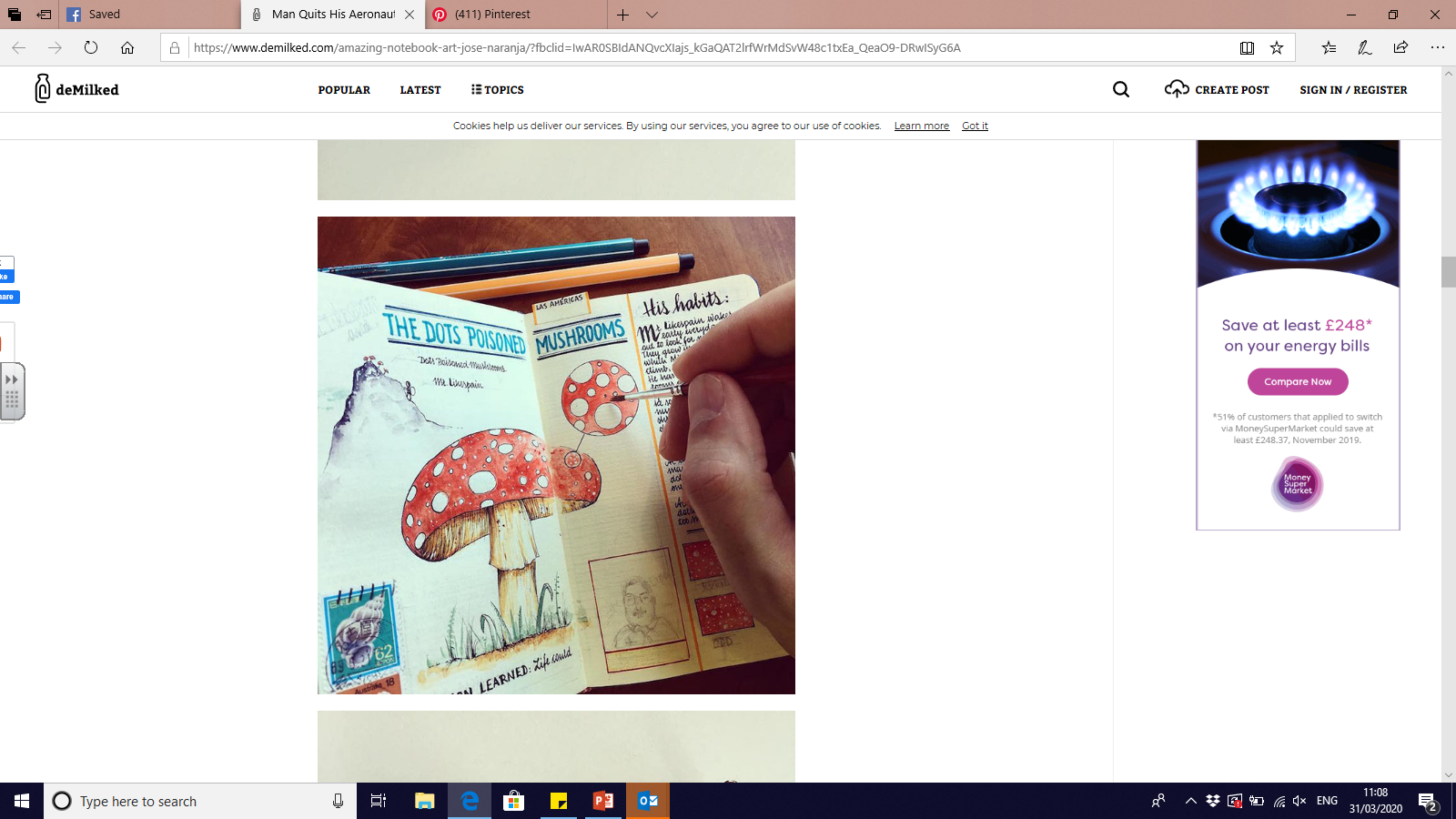 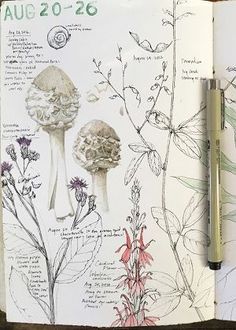 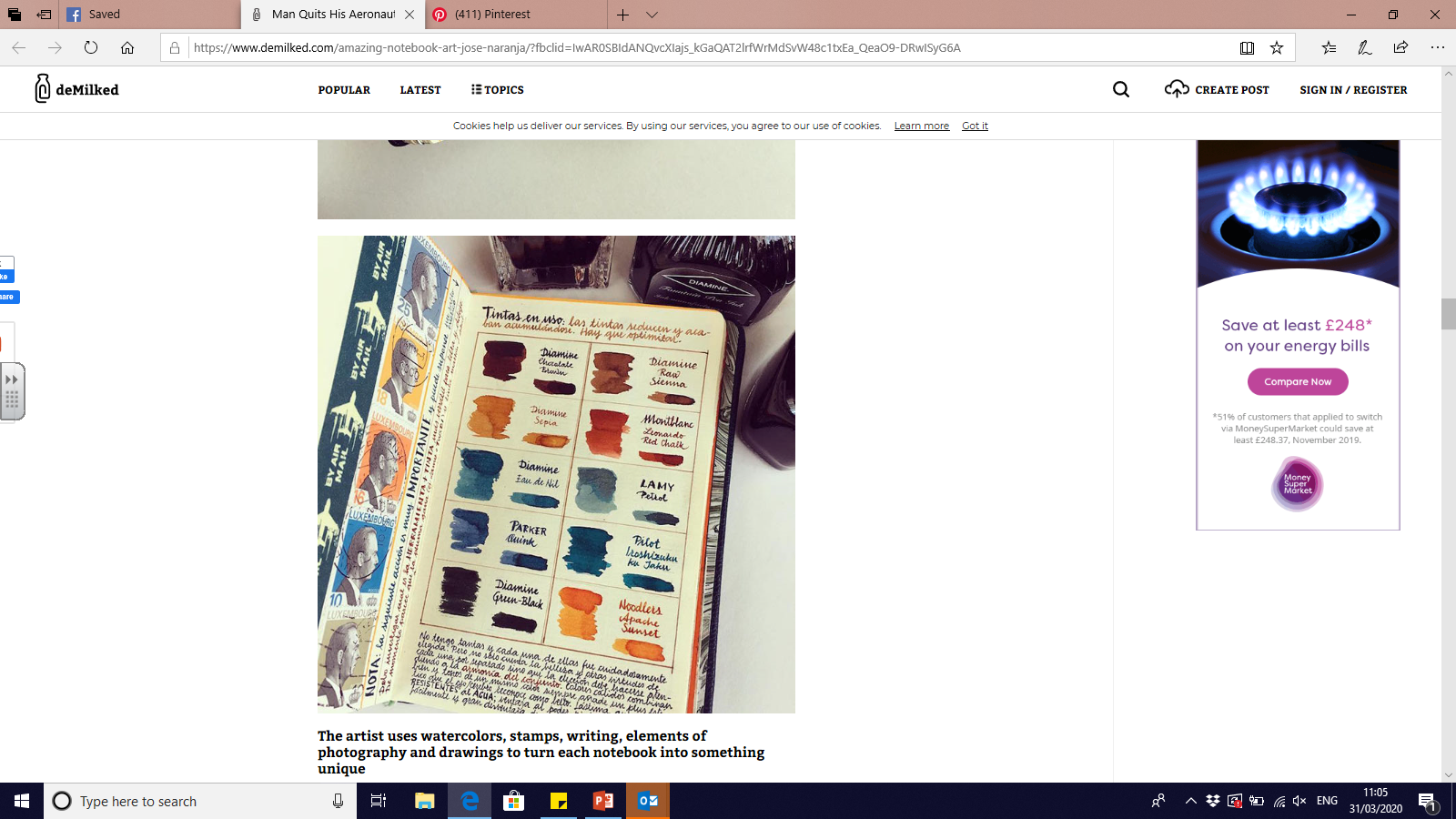 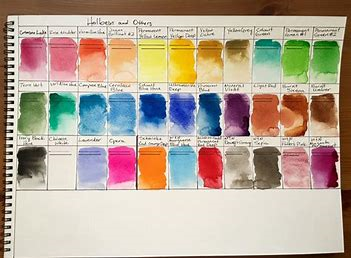 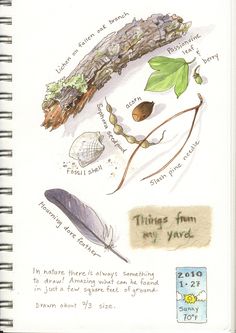 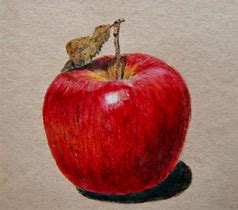 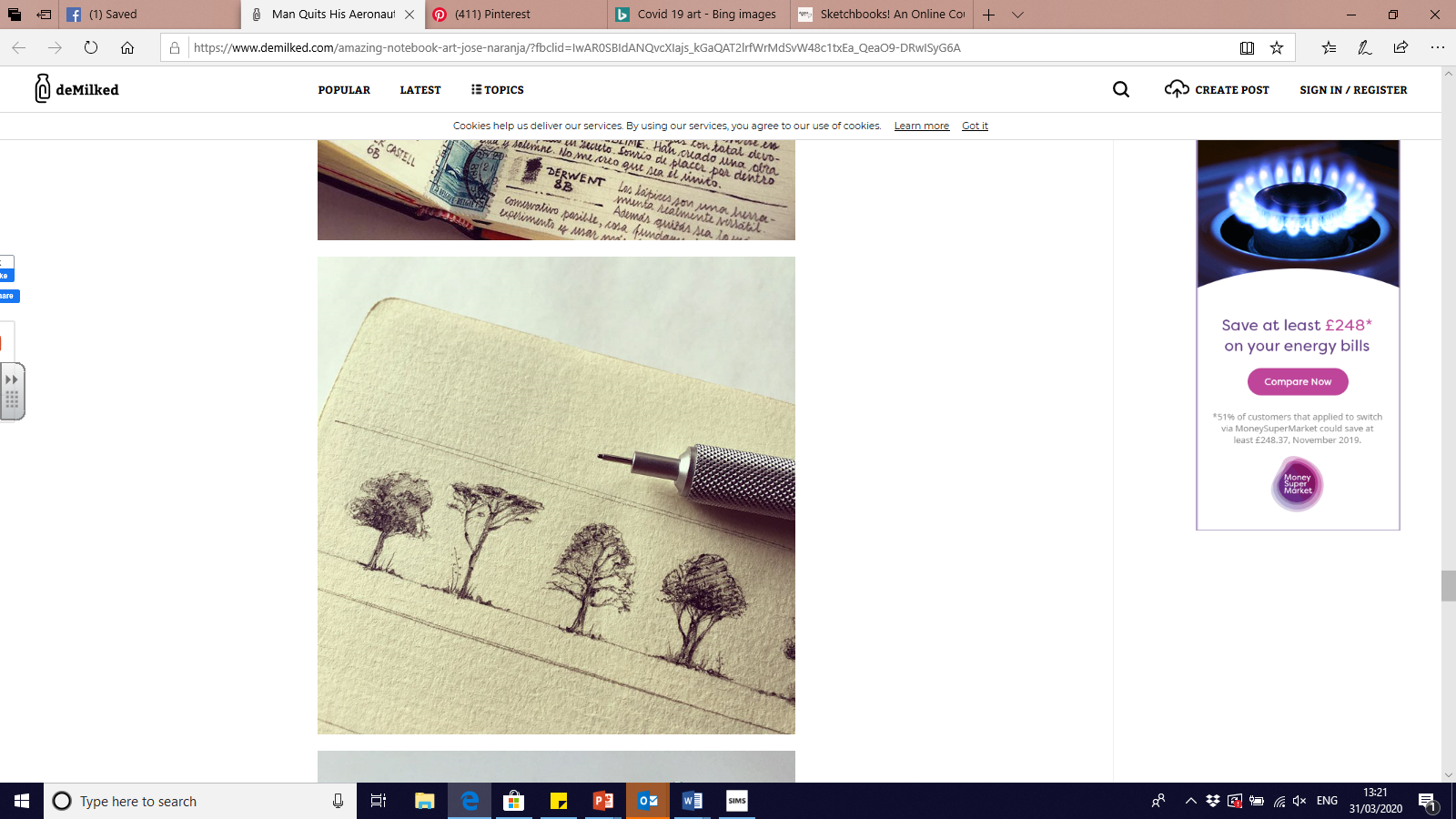 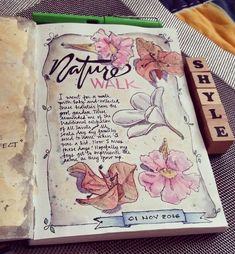 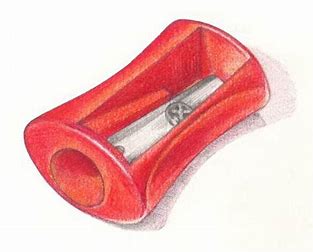 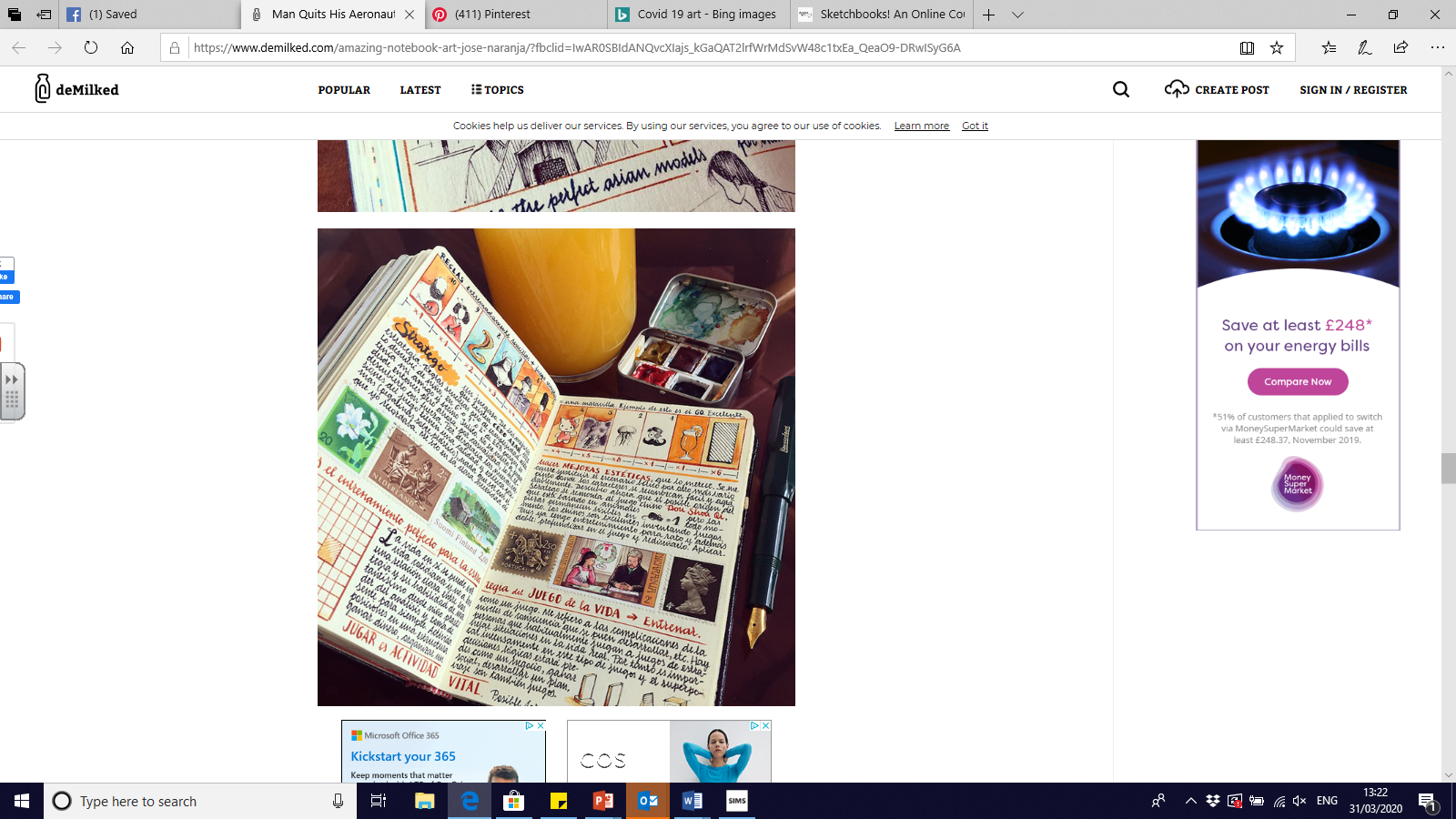 Try and draw from real life if doing a drawing of something you can see.
Colour – colour and mood, or a specific colour in objects
Nature
Day 5 (page 5)
Day 6 (page 6)
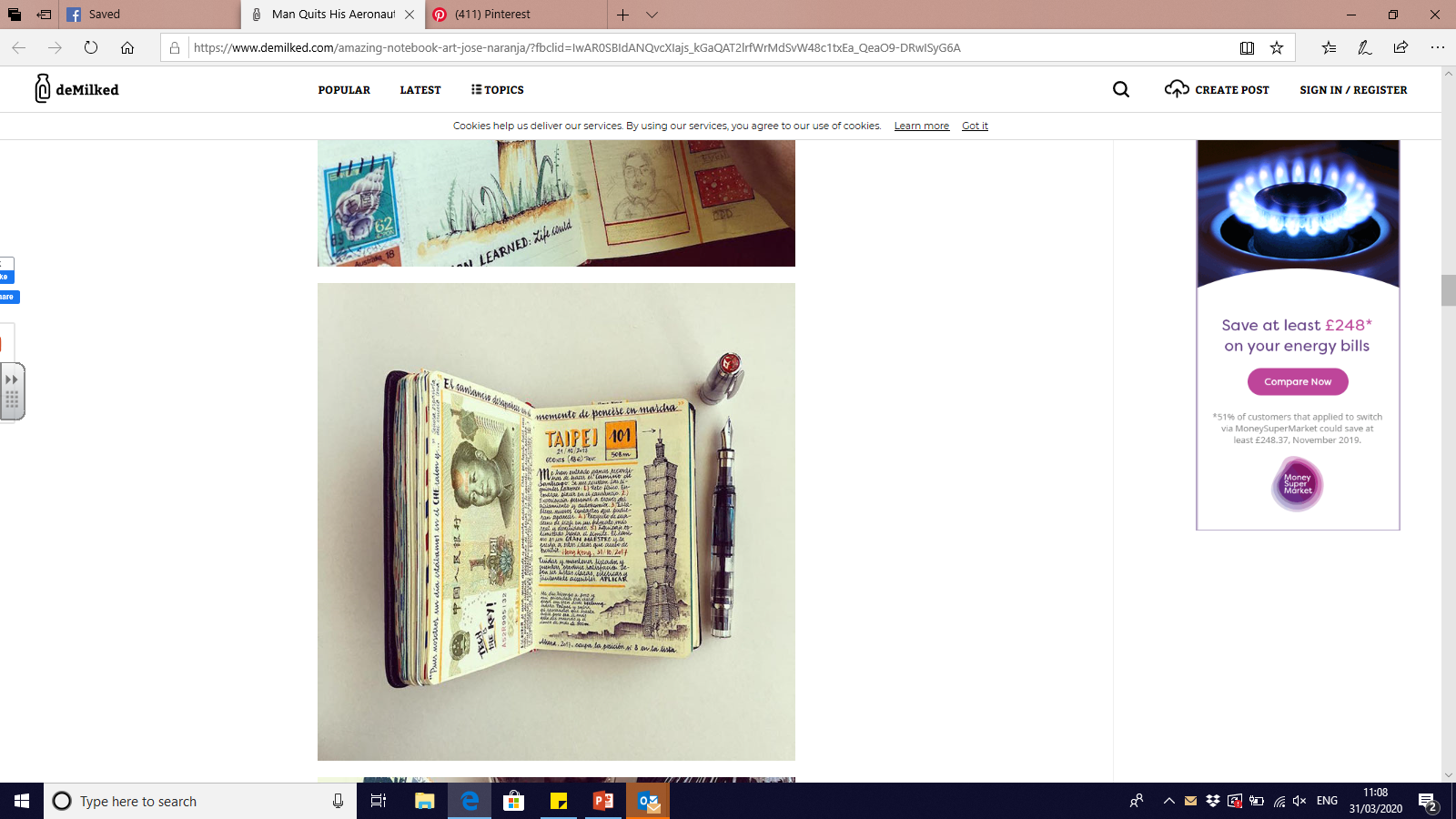 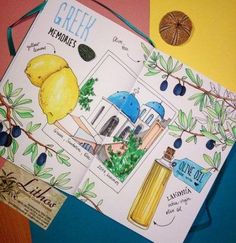 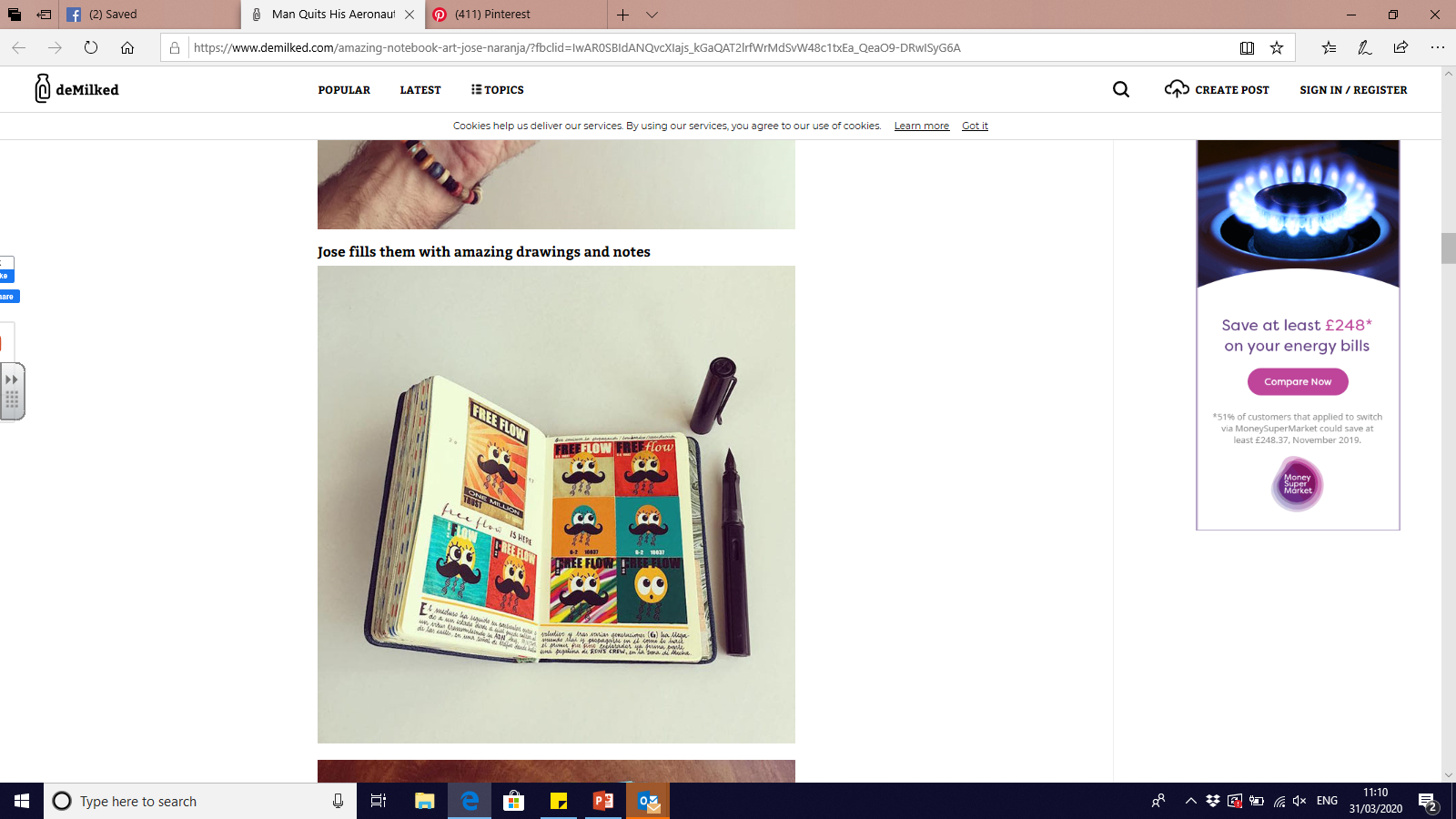 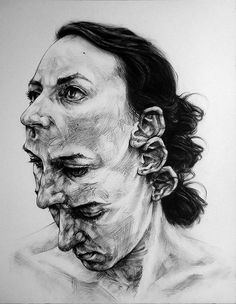 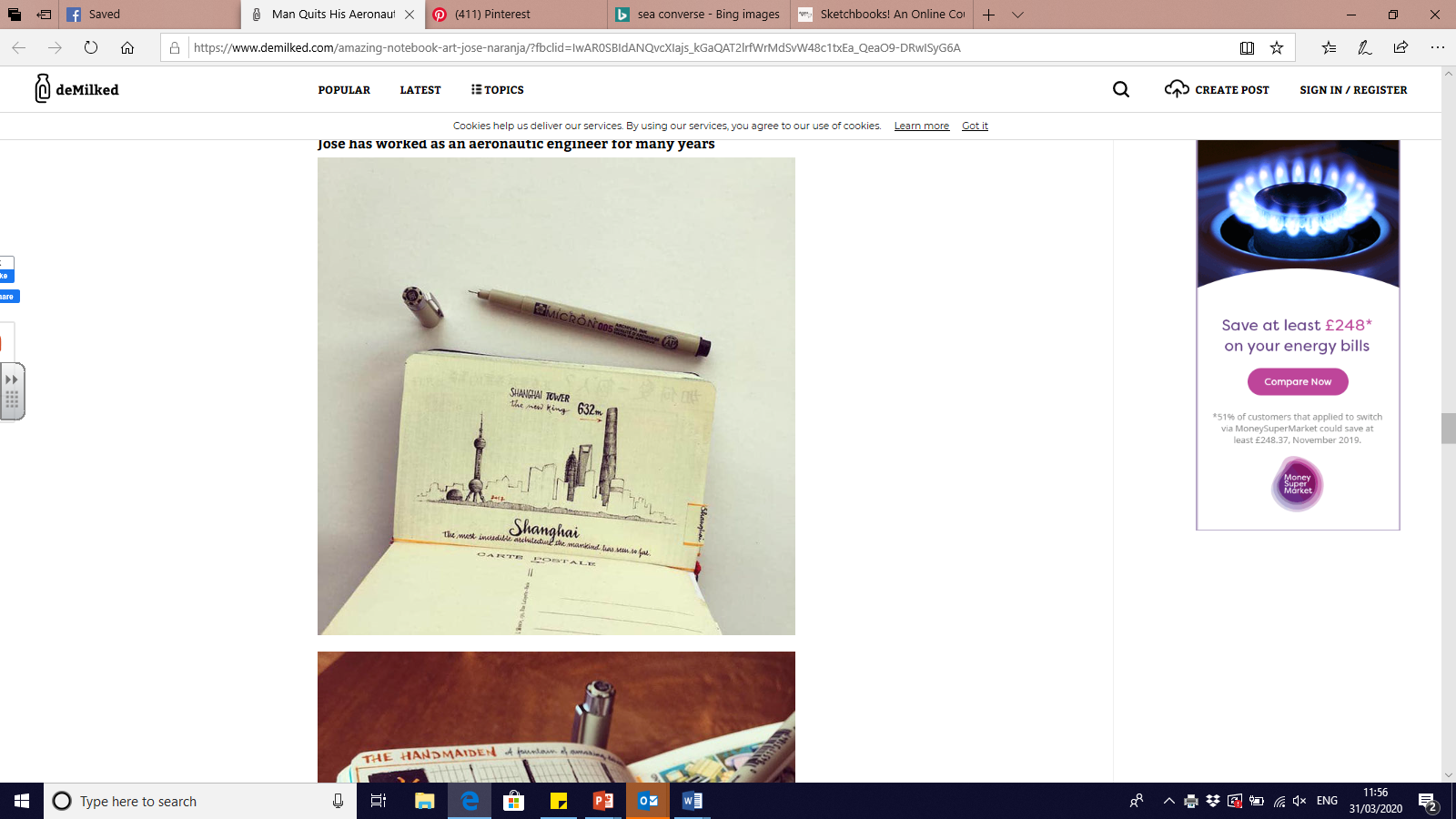 Mood/Feelings and Emotions
Travel – favourite place or dream travel destination
Day 8 (page 8)
Day 7 (page 7)
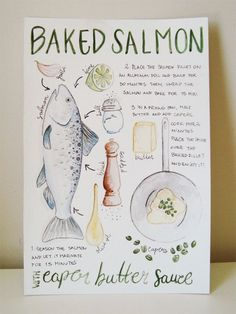 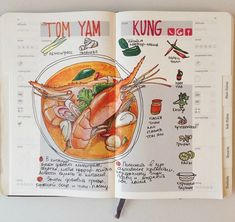 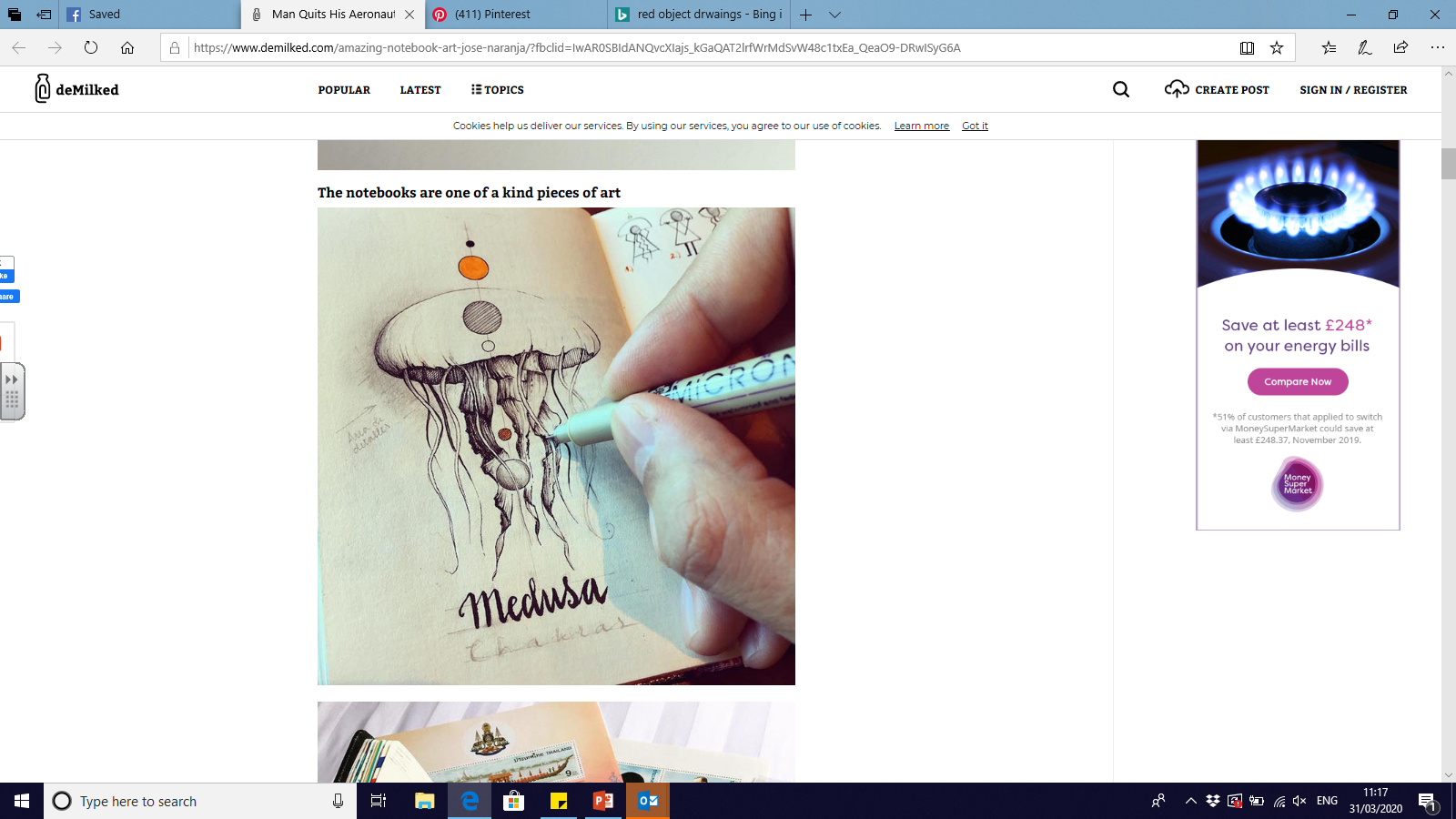 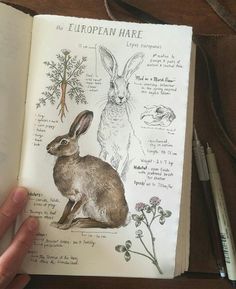 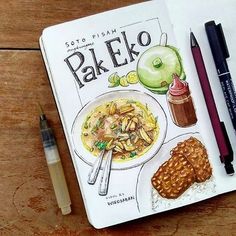 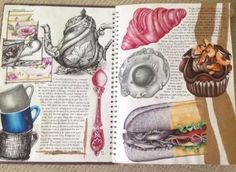 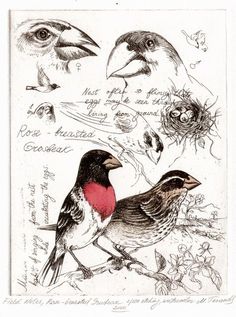 Animals – pets or favourite animals
Food
Day 9 (page 9)
Day 10 (page 10)
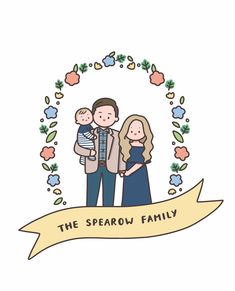 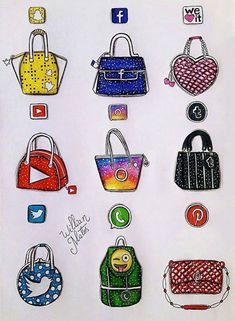 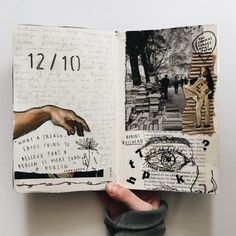 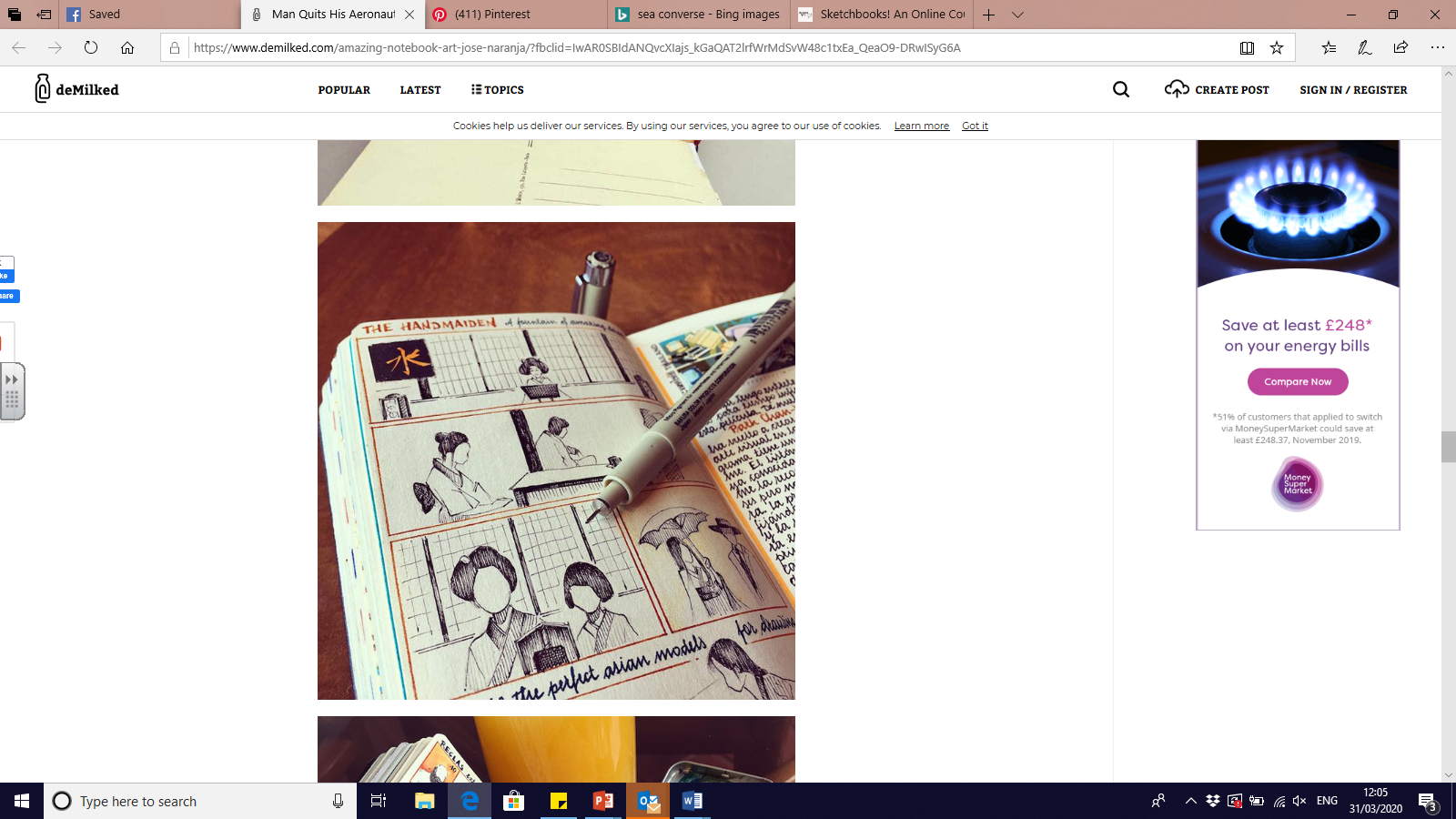 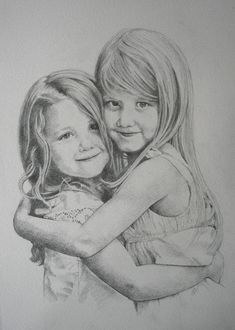 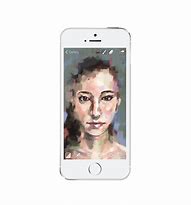 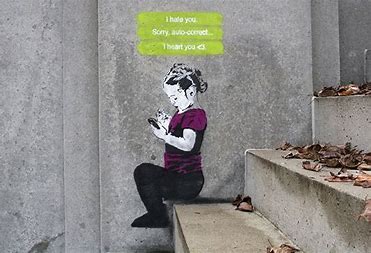 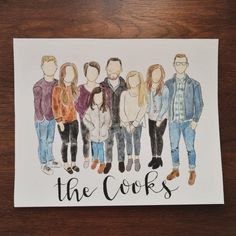 Family- portraits, or captures of their activities
Social Media
Day 11 (page 11)
Day 12 (page 12)
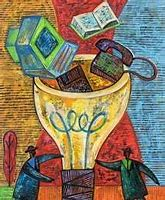 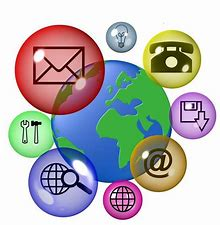 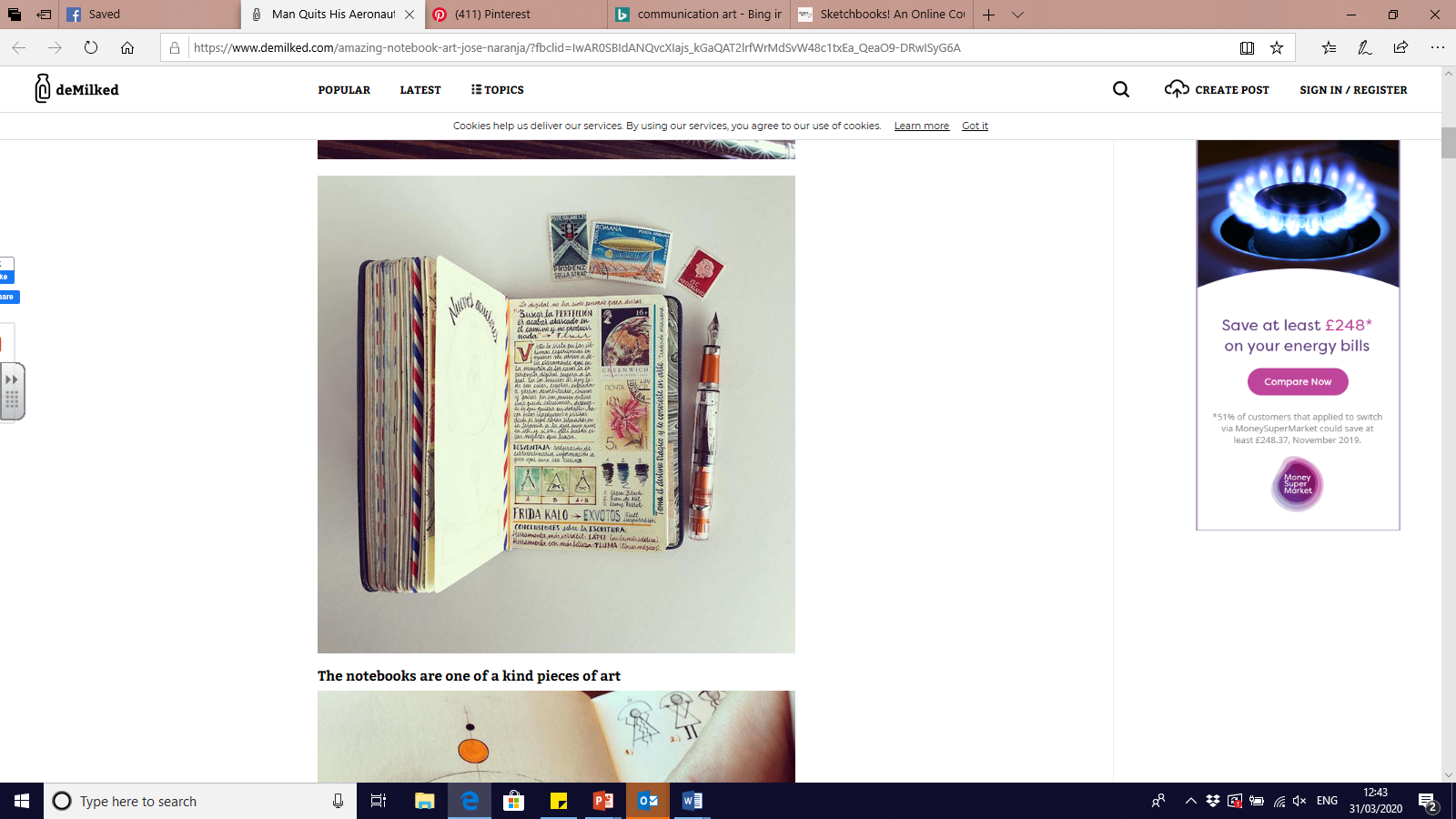 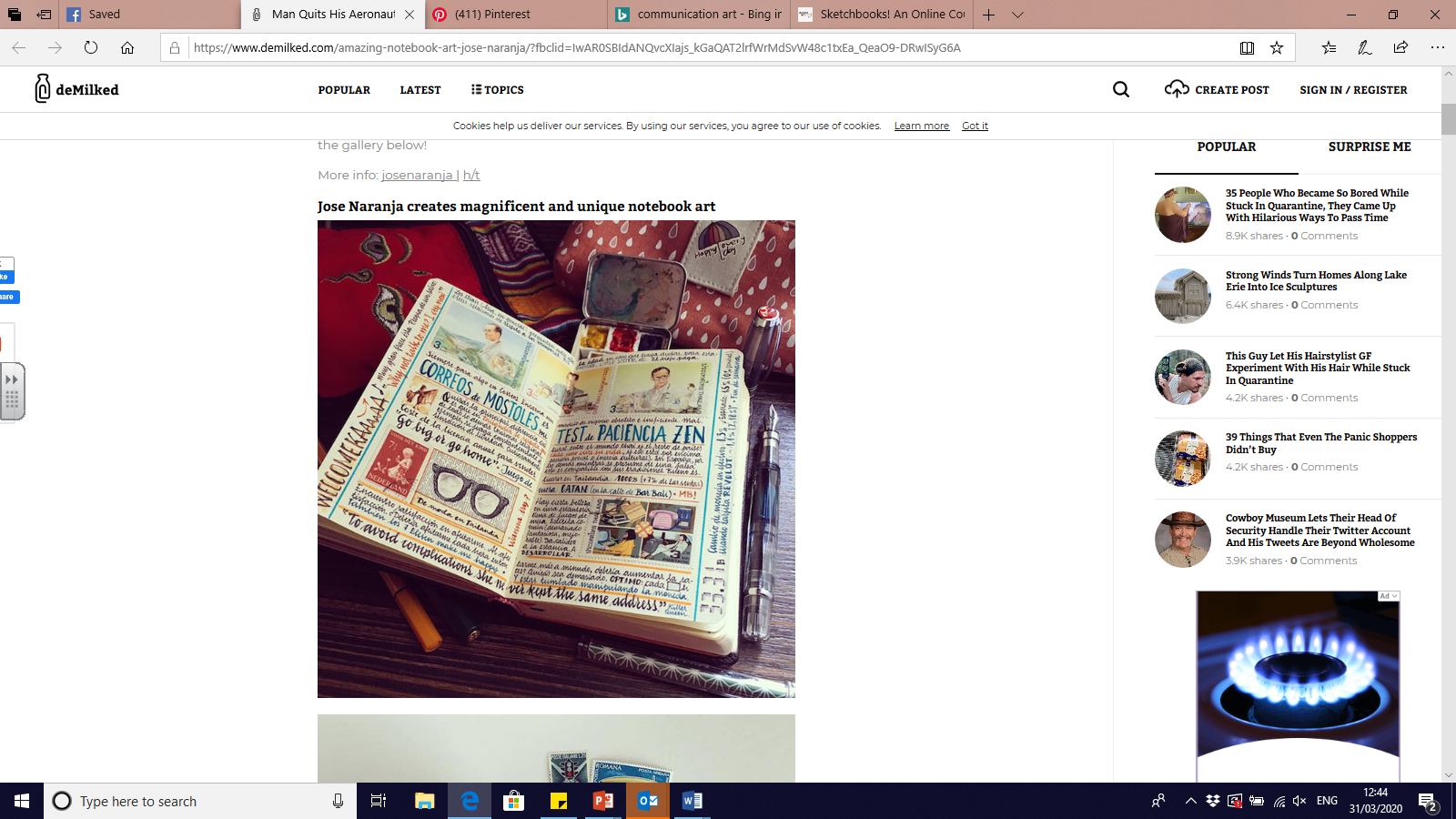 A piece of work or entry about how you are communicating, who with? How ? 
Try to capture the world in isolation.
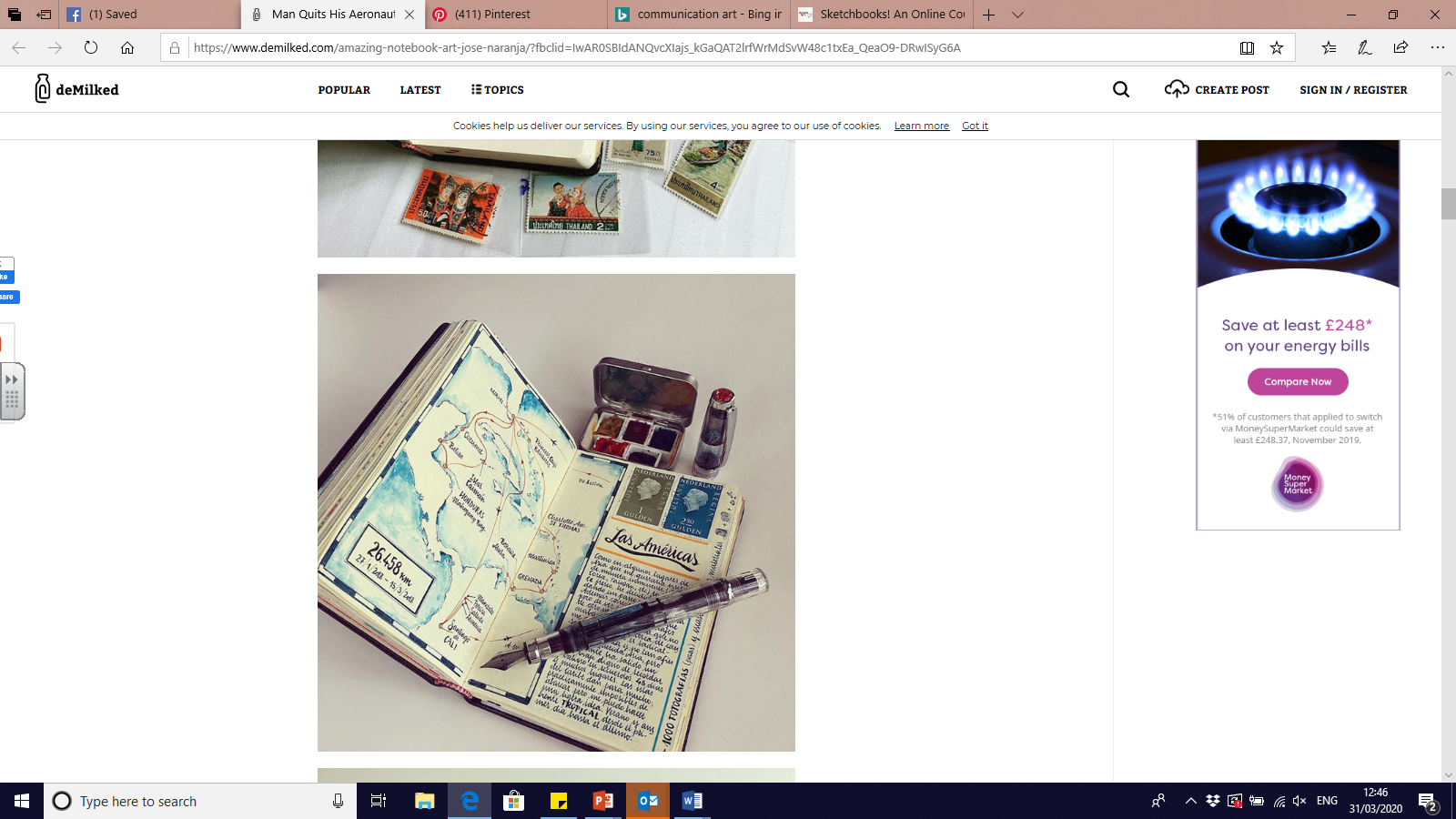 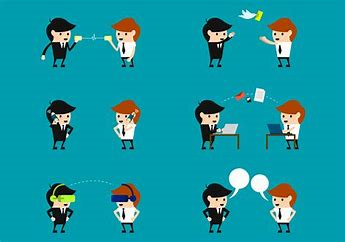 What are you missing ? Friends ? Hobbies ? School ?
What are you missing?
Communication
Day 15 (page 15)
Day 16 (page 16)
Your personal dream.

Dream career ?

A dream you have had or nightmare you have had.

A representation of a dream or nightmare .
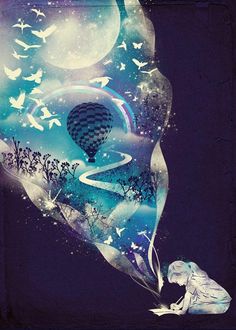 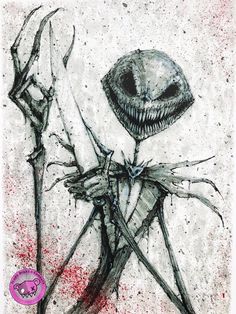 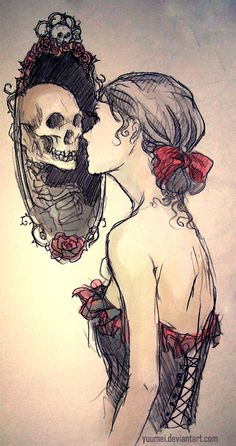 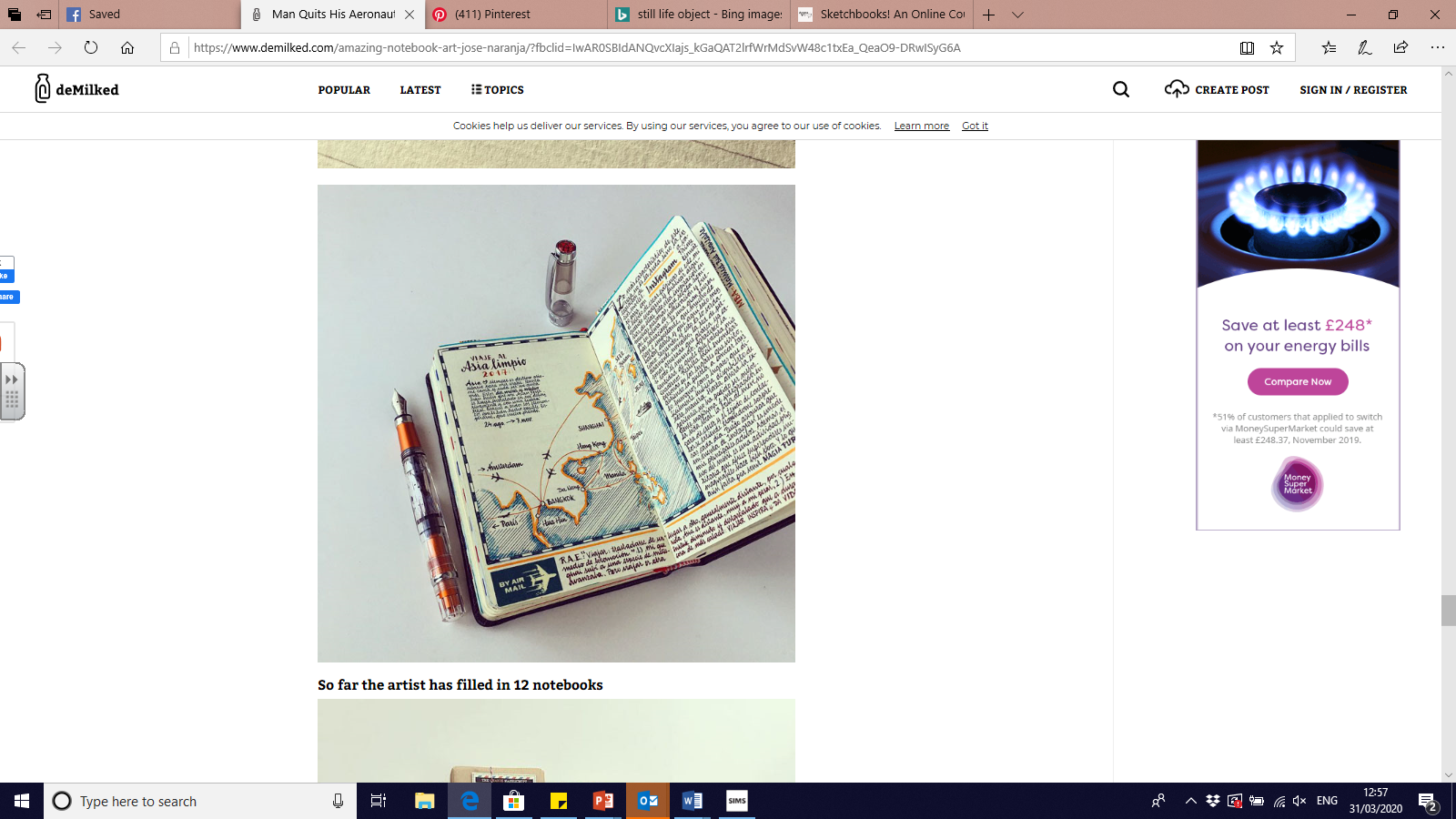 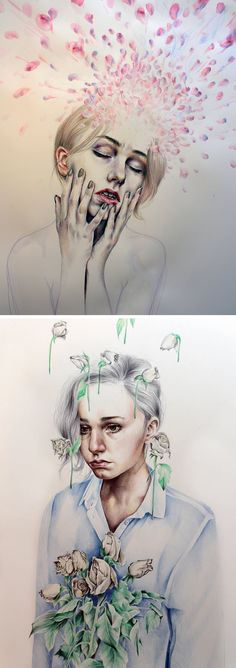 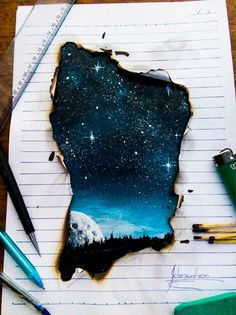 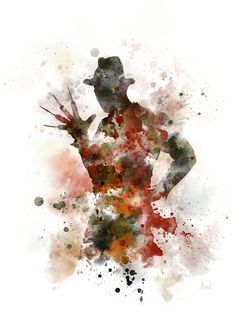 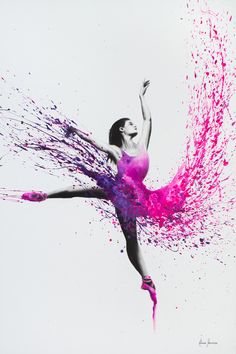 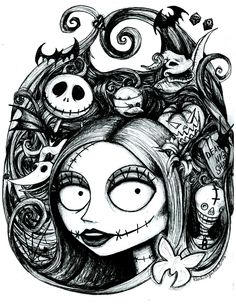 Dreams
Nightmares
Day 17 (page 17)
Day 18 (page 18)
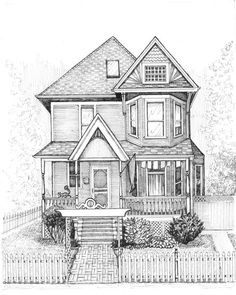 Things you love about School.

Things you love about your home.
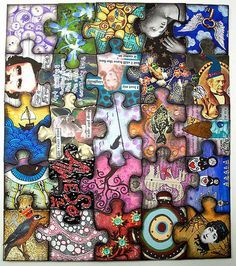 Subjects

Something you can depict that you have learnt about.
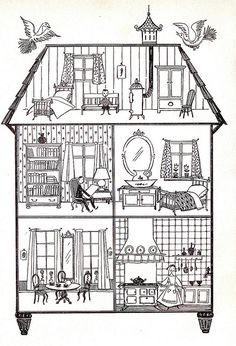 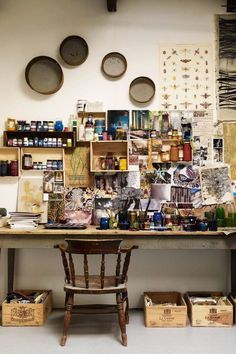 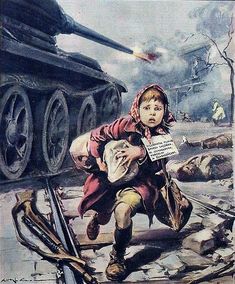 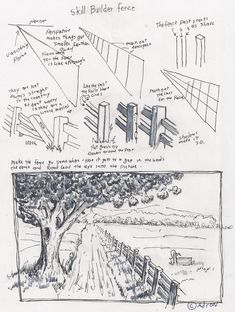 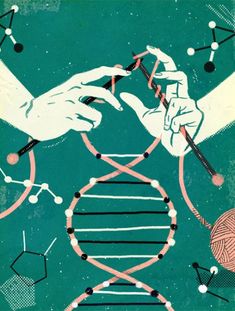 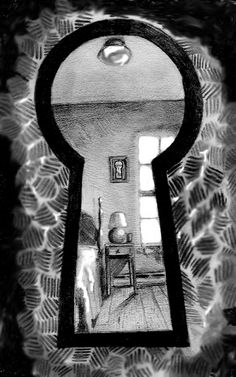 School
Home
Day 19 (page 19)
Day 20 (page 20)
The news so far.

The news today.

Worldwide news.
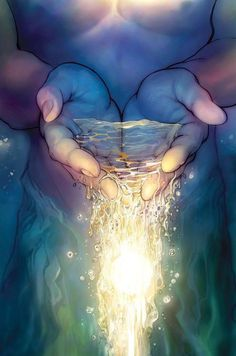 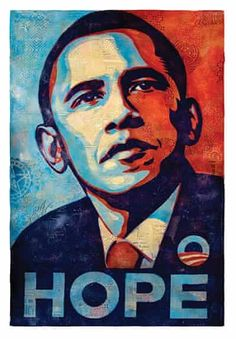 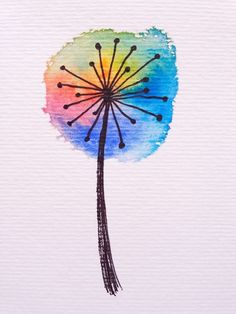 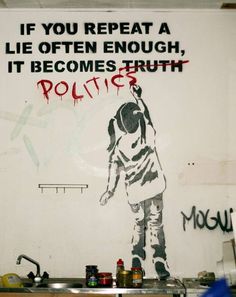 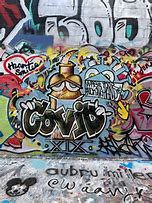 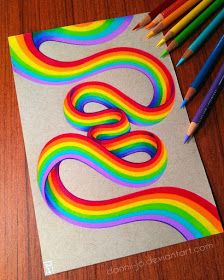 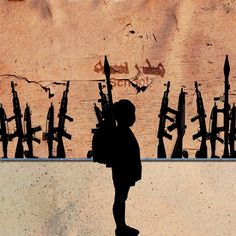 What have we learnt about ourselves and life in Lockdown. 

Rainbows are being used as a symbol of hope in the current situation – produce a  piece of work around the theme.
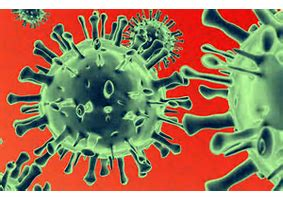 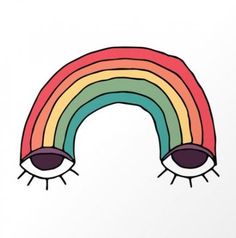 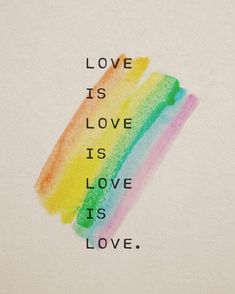 The News
Hope/Rainbow
Day 21 (page 21)
Day 22 (page 22)
Produce a page about your favourite artist.


Copy a piece of their work.
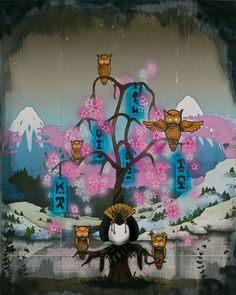 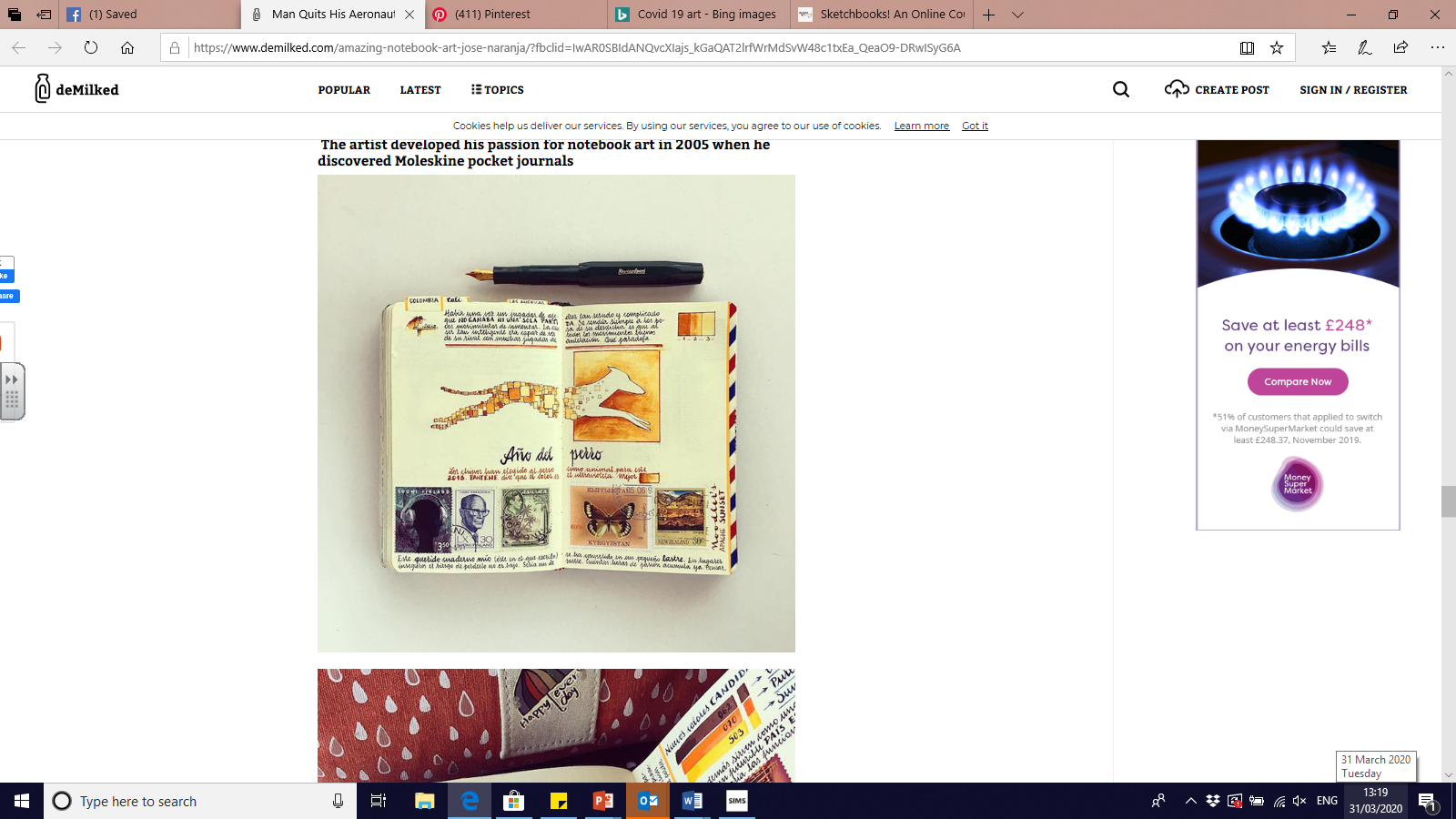 Produce your own pieces of work based on the artist you choose for page 21.
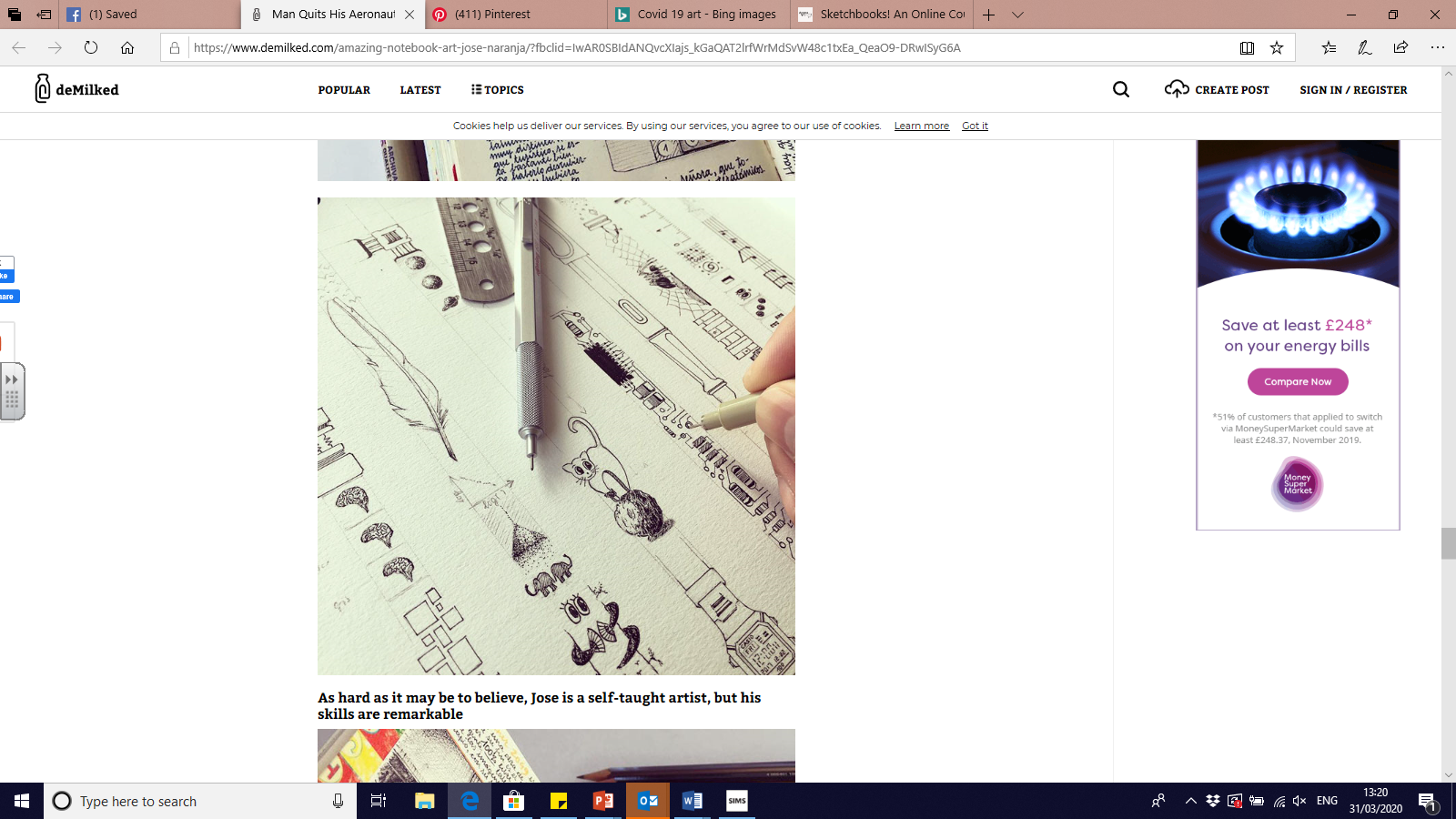 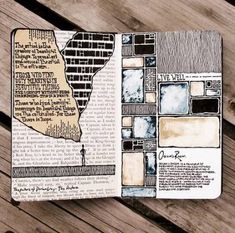 Artist – favourite
Artist – inspiration
Day 23 (page 23)
Day 24 (page 24)
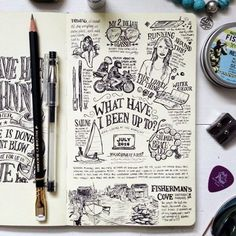 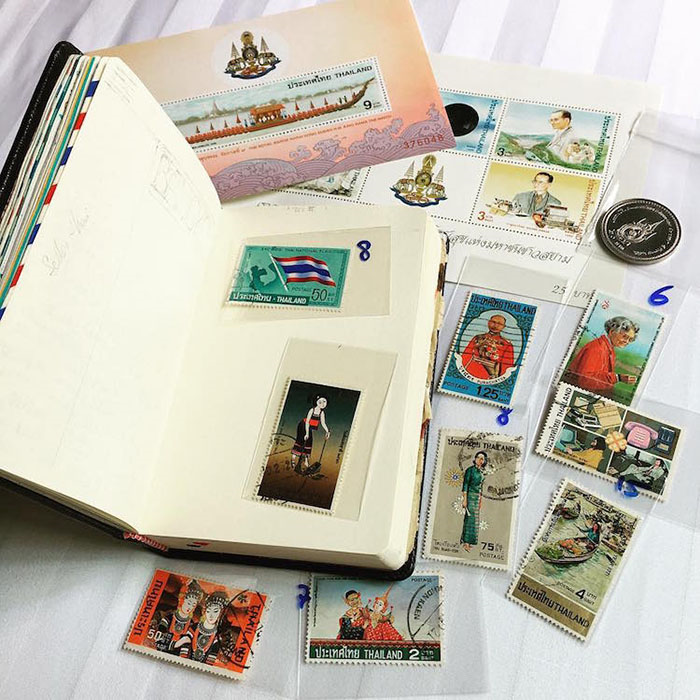 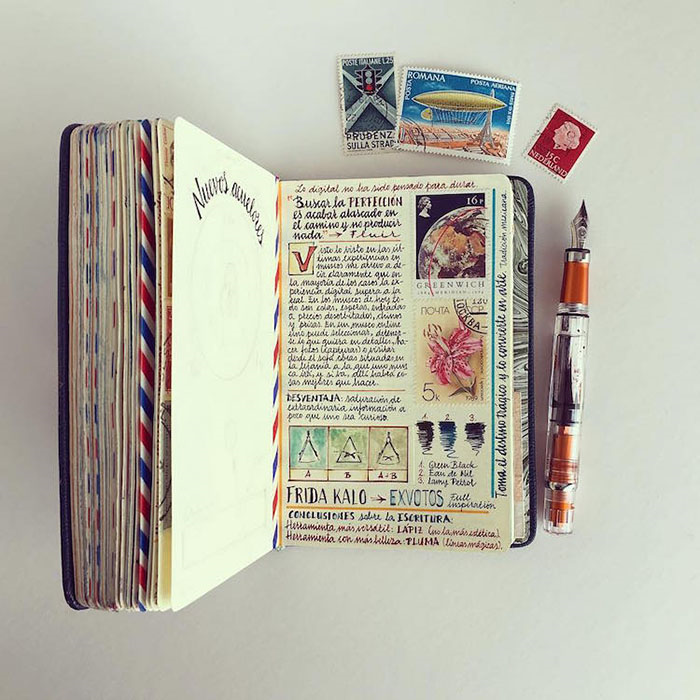 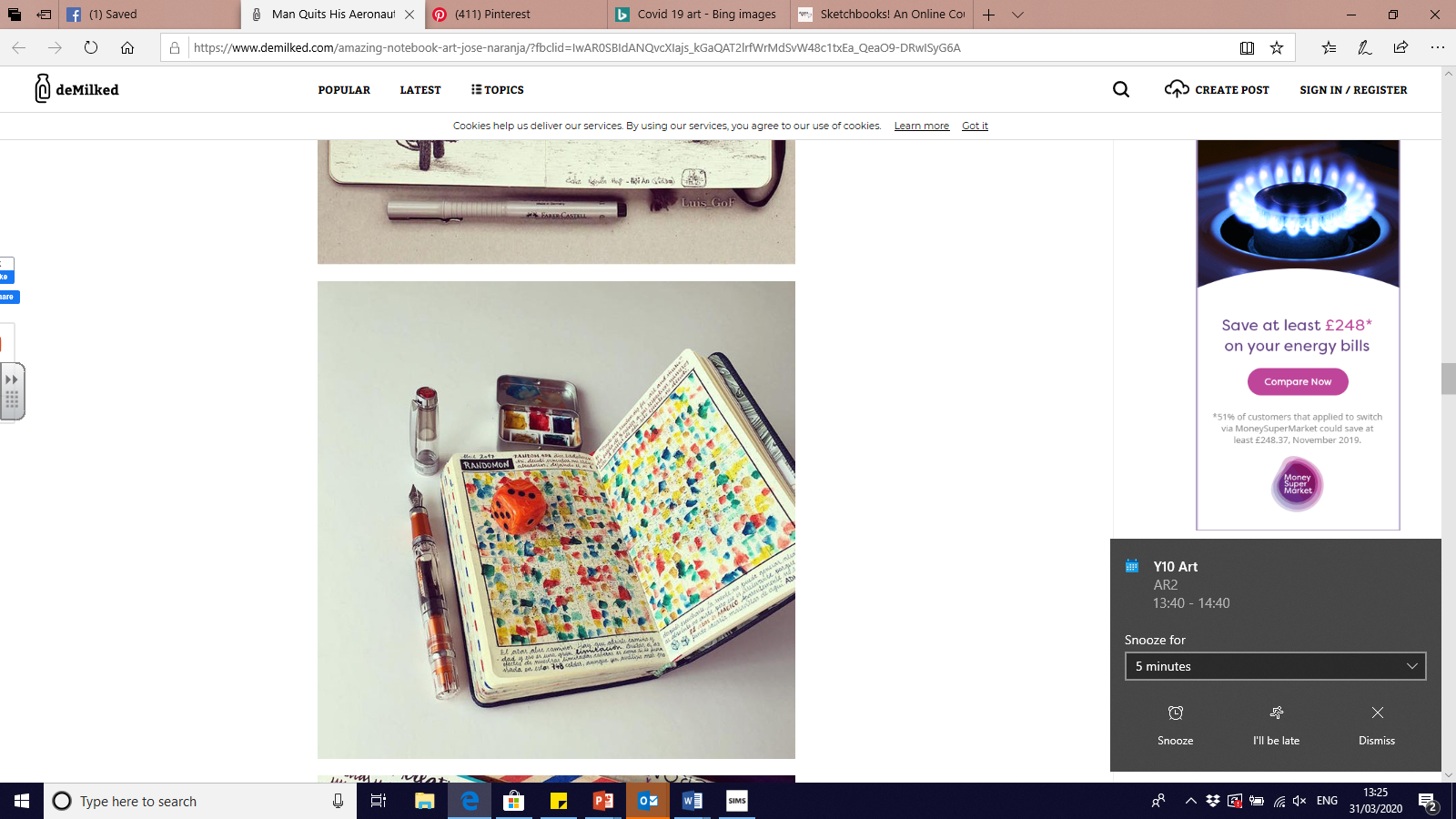 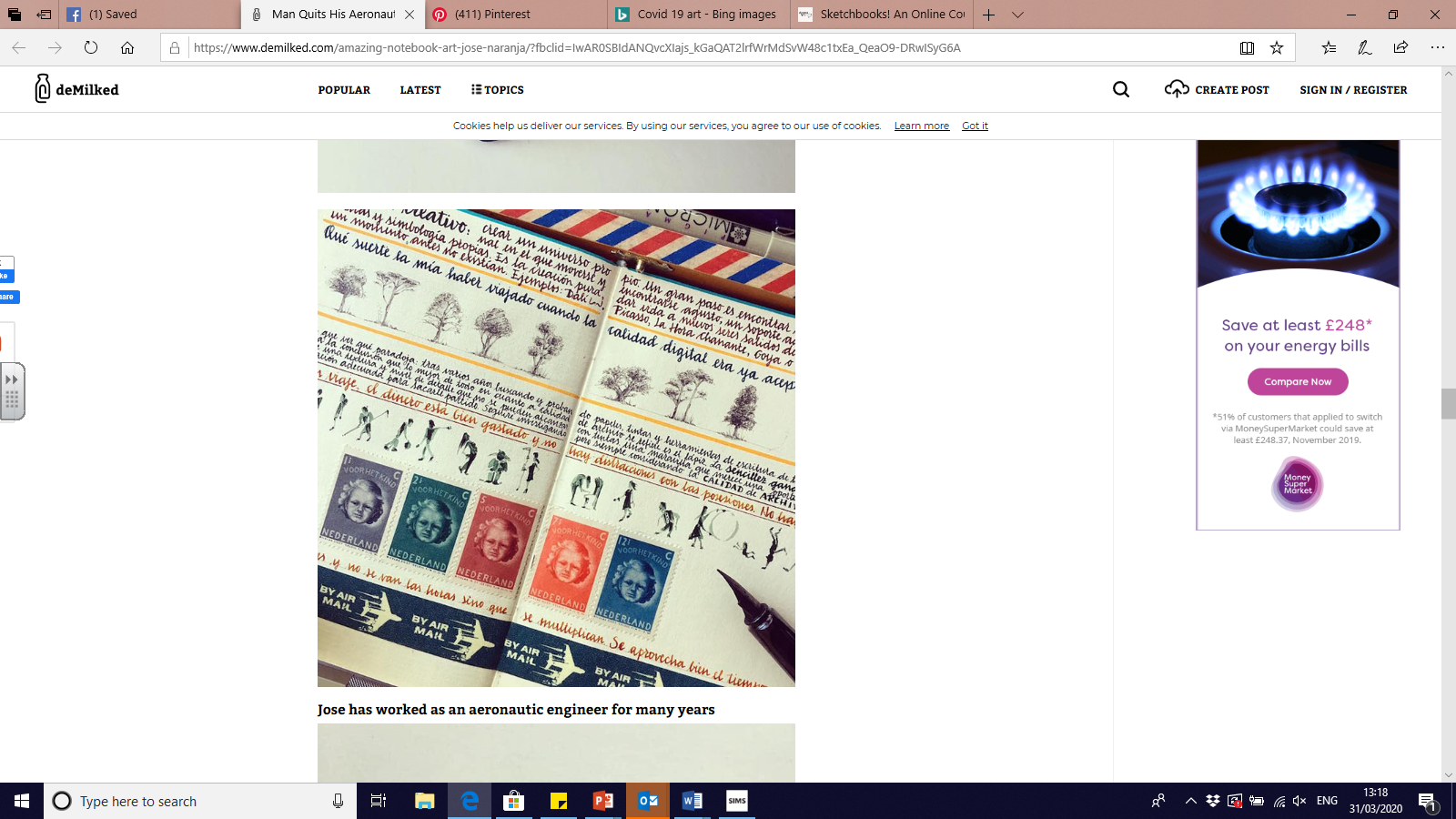 Best day of Lockdown
What did you do today?
Day 25 (page 25)
Day 26 (page 26)
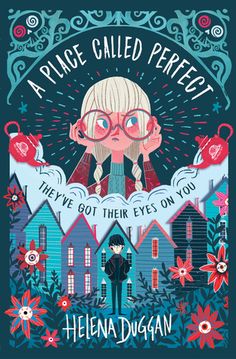 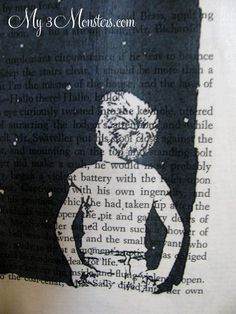 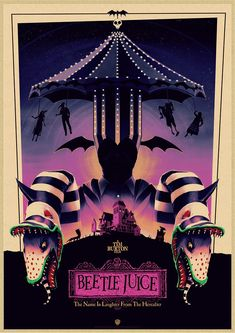 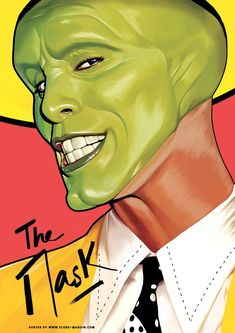 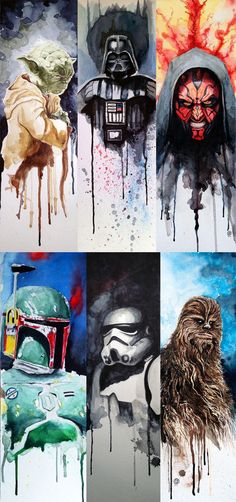 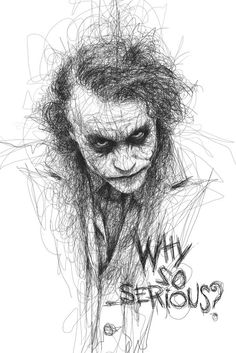 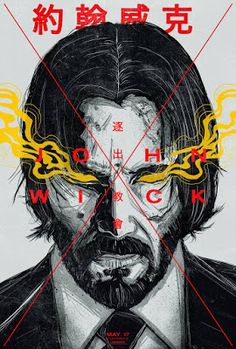 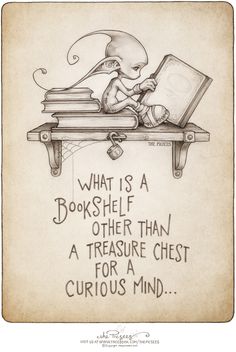 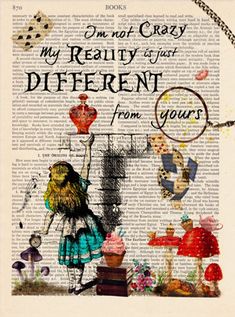 Favourite book
Favourite film
Day 27 (page 27)
Day 28 (page 28)
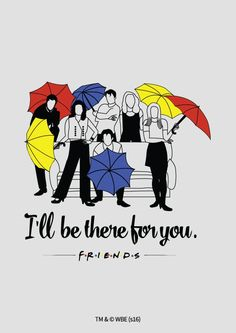 Remember you can be creative with your page layouts so doesn’t have to be one thing…
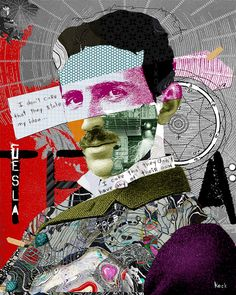 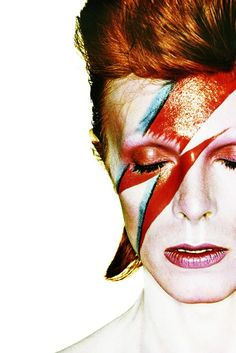 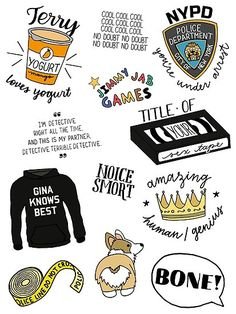 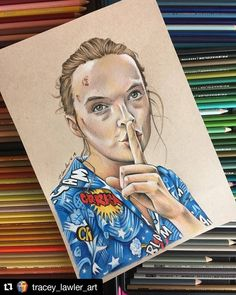 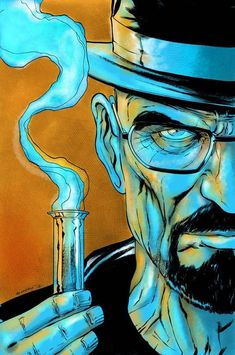 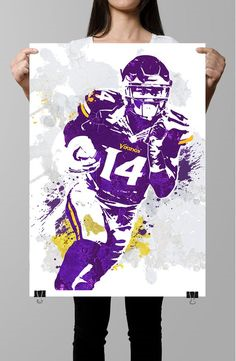 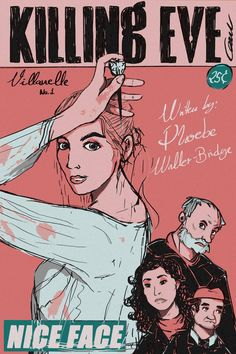 Favourite character/Celebrity/sports person
Favourite TV series
Day 29 (page 29)
Day 30 (page 30)
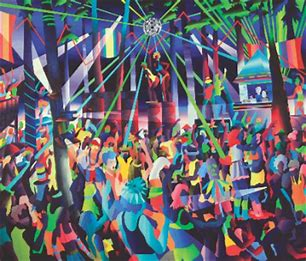 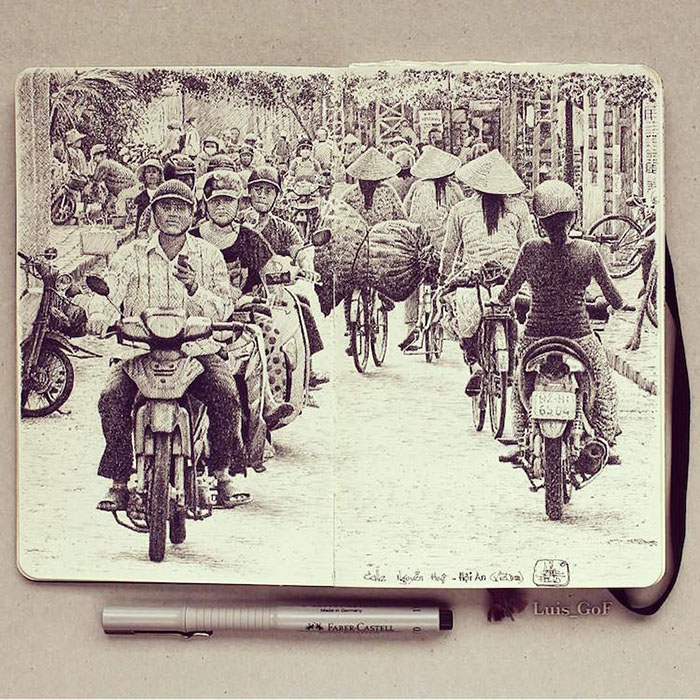 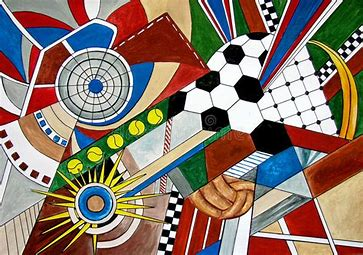 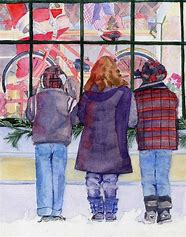 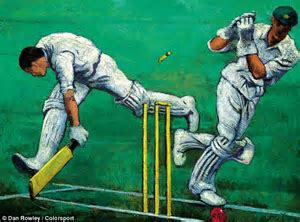 Long drawing of a scene or place that you’d live to visit.
First thing you are going to do after lockdown